Evolving practices for instructors in the age of generative AI
Friday SLO Talk
September 29, 2023
Tamara Tate
Digital Learning Lab
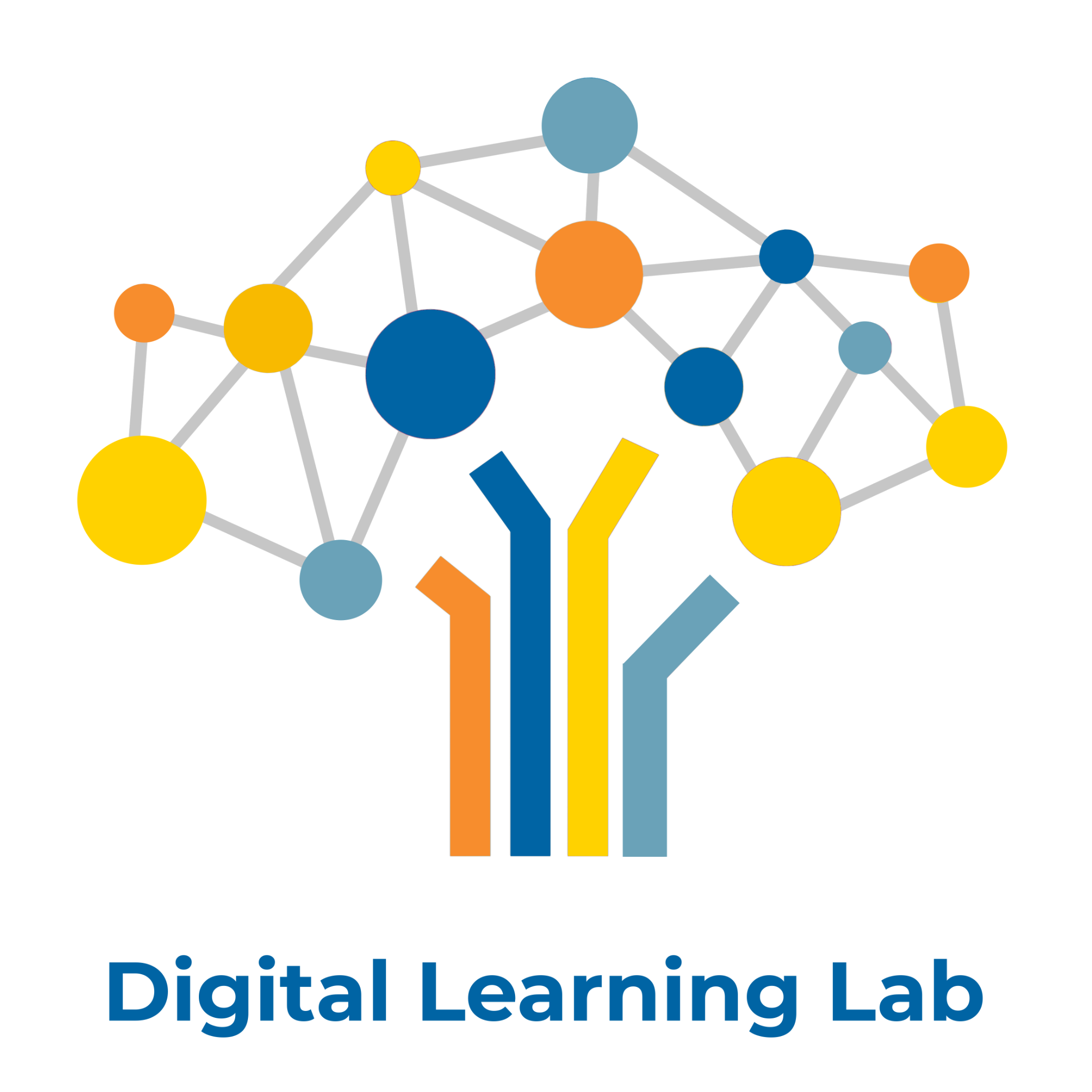 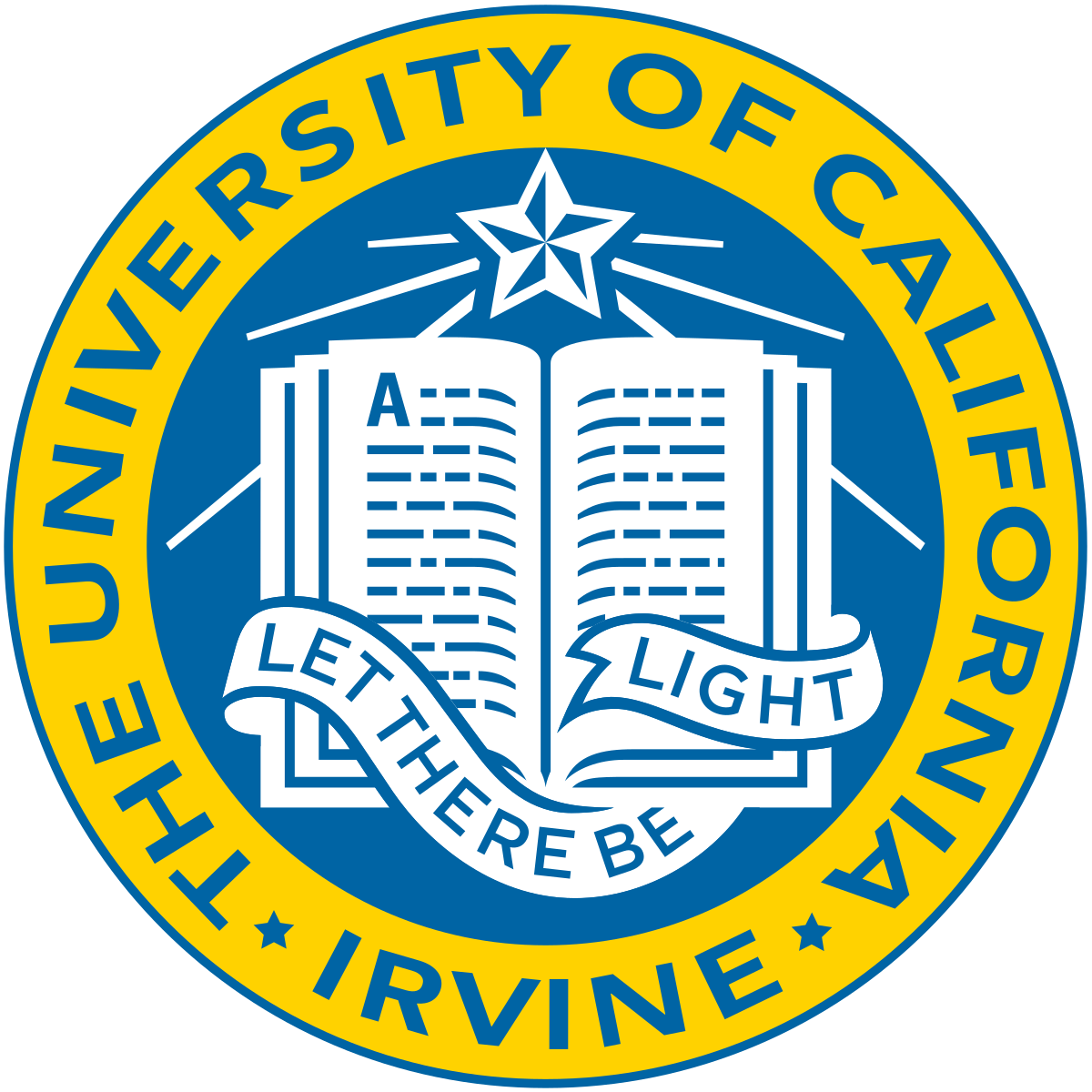 This material is based on work supported by the National Science Foundation under Grant No. 23152984
[Speaker Notes: We will discuss the affordances and challenges of the newest large language models (LLM) like ChatGPT to support writing and writers. Students need to understand the basics of large language models and AI writing tools’ functions, strengths, weaknesses, and biases. Instruction targeting understanding of generative AI, accessing and prompting it effectively, critical corroboration of output, and ethical incorporation should be interleaved with pre-existing instruction to promote the effective use of these digital tools as part of the writing and communication process, because digital tools are made to enhance and support existing pedagogies, not replace them. I will discuss what we are learning from our research practice partnership with instructors of upper-division writing courses for engineering students and with freshman composition instructors at the undergraduate level, our work with secondary school teachers of ELA and history, and analyses of extant writing samples to evaluate how ChatGPT compares to human holistic scoring and feedback. Resources for instructors and students will be shared.]
Slides
Welcome!
Share your name & institution in the chat!
Then go to Mentimeter: Menti.Com 5143 6112
[Speaker Notes: We will discuss the affordances and challenges of the newest large language models (LLM) like ChatGPT to support learning to write and writing to learn. Instruction with AI should be interleaved with pre-existing instruction across the disciplines to promote the effective use of these digital tools as part of the writing, learning, and communication process, because digital tools are made to enhance and support existing pedagogies, not replace them. 
We will discuss what we are learning from our research practice partnerships with instructors of the upper-division writing course for engineering students and freshman composition, our work with secondary school teachers, and research findings on how ChatGPT compares to human holistic scoring and feedback. Sample assignments, including readings & videos for students, assessments (quizzes, reflections), and AI prompts, will be shared.  Bring your own resources and questions to share with the group, this will be an interactive co-learning experience (digital devices encouraged).]
tptate.com
digitallearninglab.org
Who is here today?
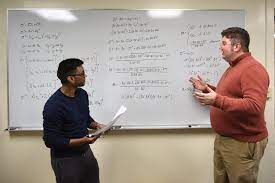 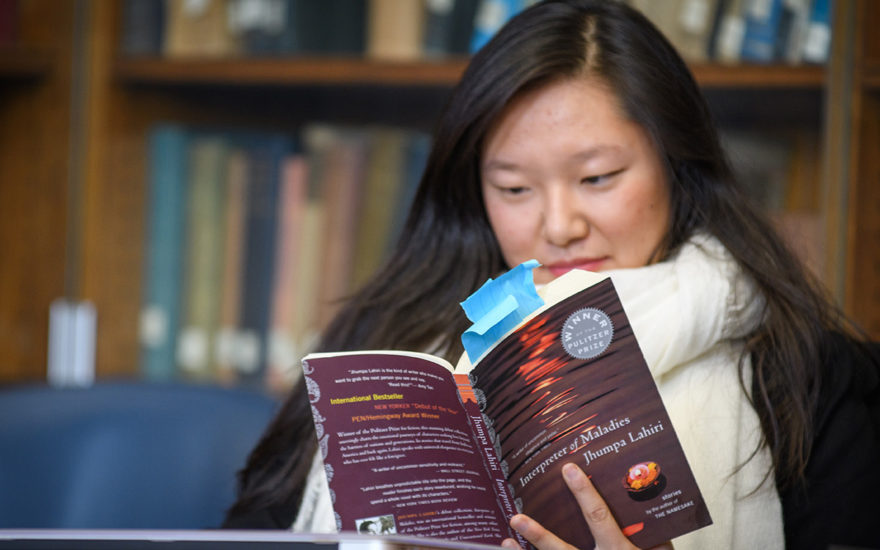 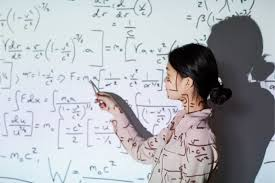 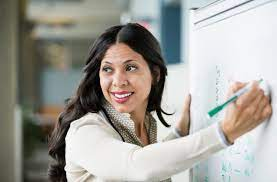 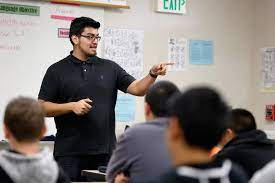 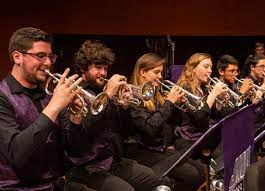 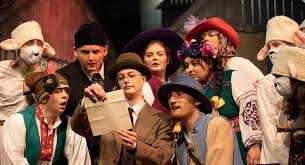 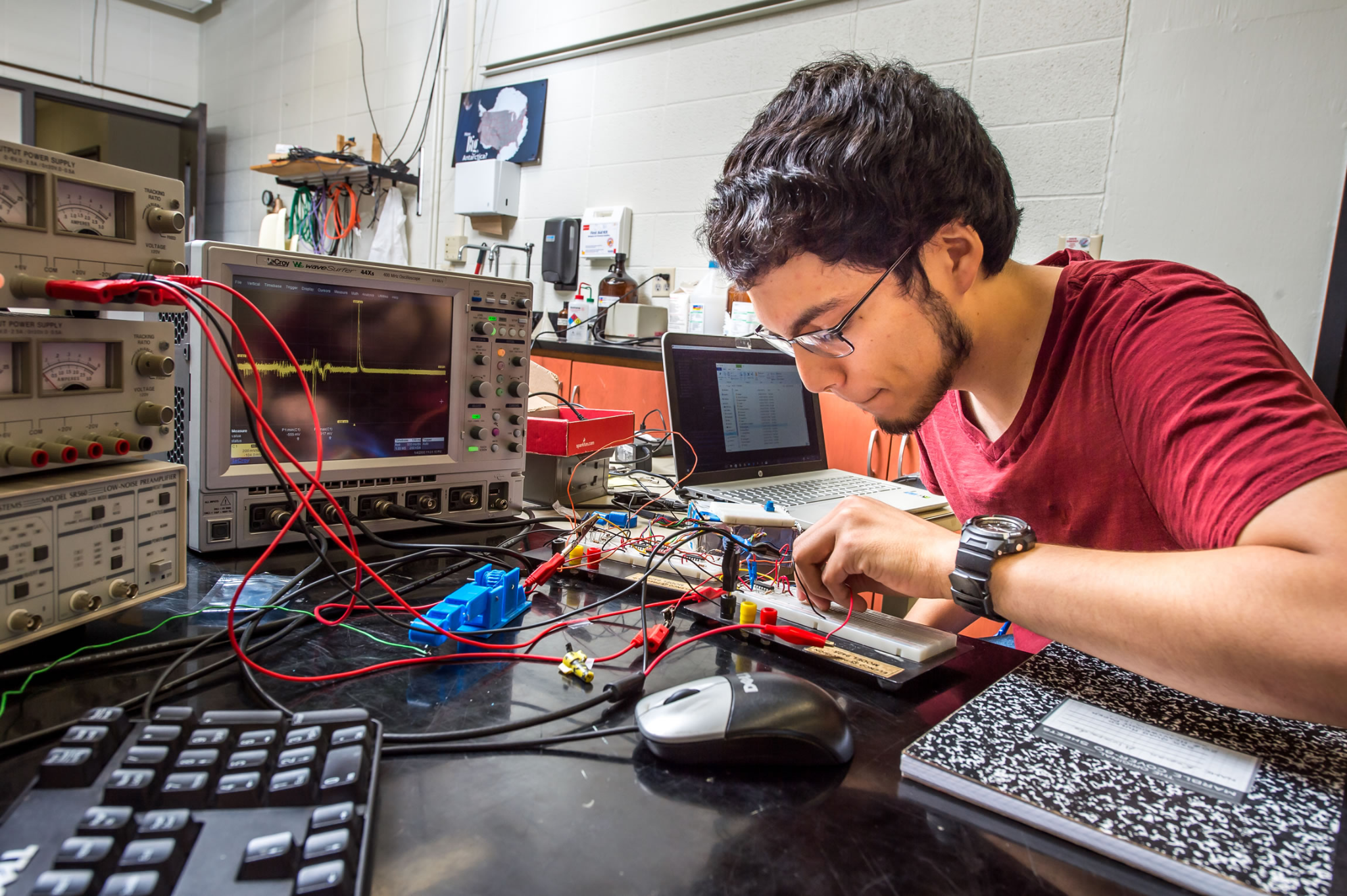 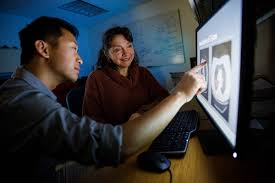 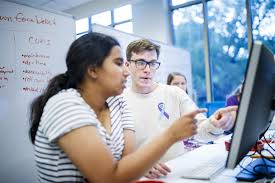 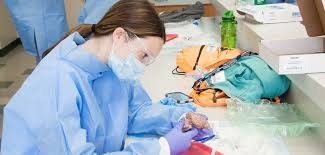 [Speaker Notes: What content area are you in?
Arts, Biological Sciences, Business, Education, Engineering, Humanities, ICS, Law, Physical Sciences, Social Ecology, Social Sciences, Health Sciences?]
Let’s get to know each other
Mentimeter: Menti.Com 5143 6112
Have you used GenAI?
Mentimeter: Menti.Com 5143 6112
How are you feeling about generative AI?
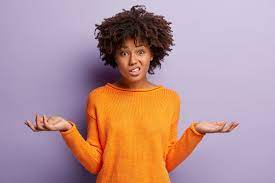 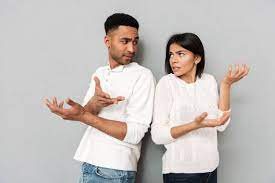 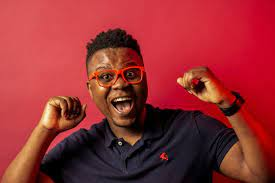 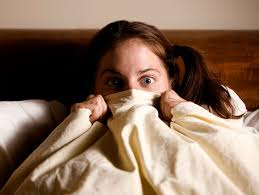 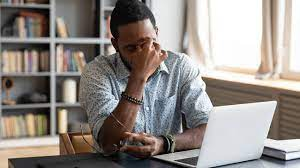 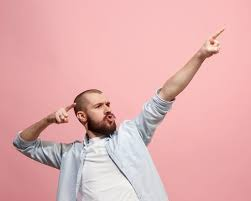 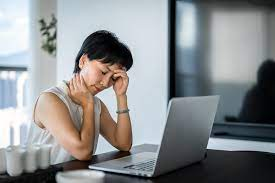 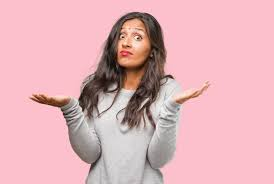 The foundation
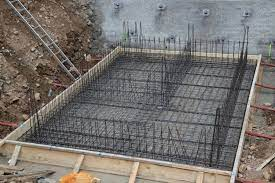 AI is weird. No one actually knows the full range of capabilities of the most advanced Large Language Models, like GPT-4. No one really knows the best ways to use them, or the conditions under which they fail. There is no instruction manual. On some tasks AI is immensely powerful, and on others it fails completely or subtly. And, unless you use AI a lot, you won’t know which is which.

--Ethan Mollick
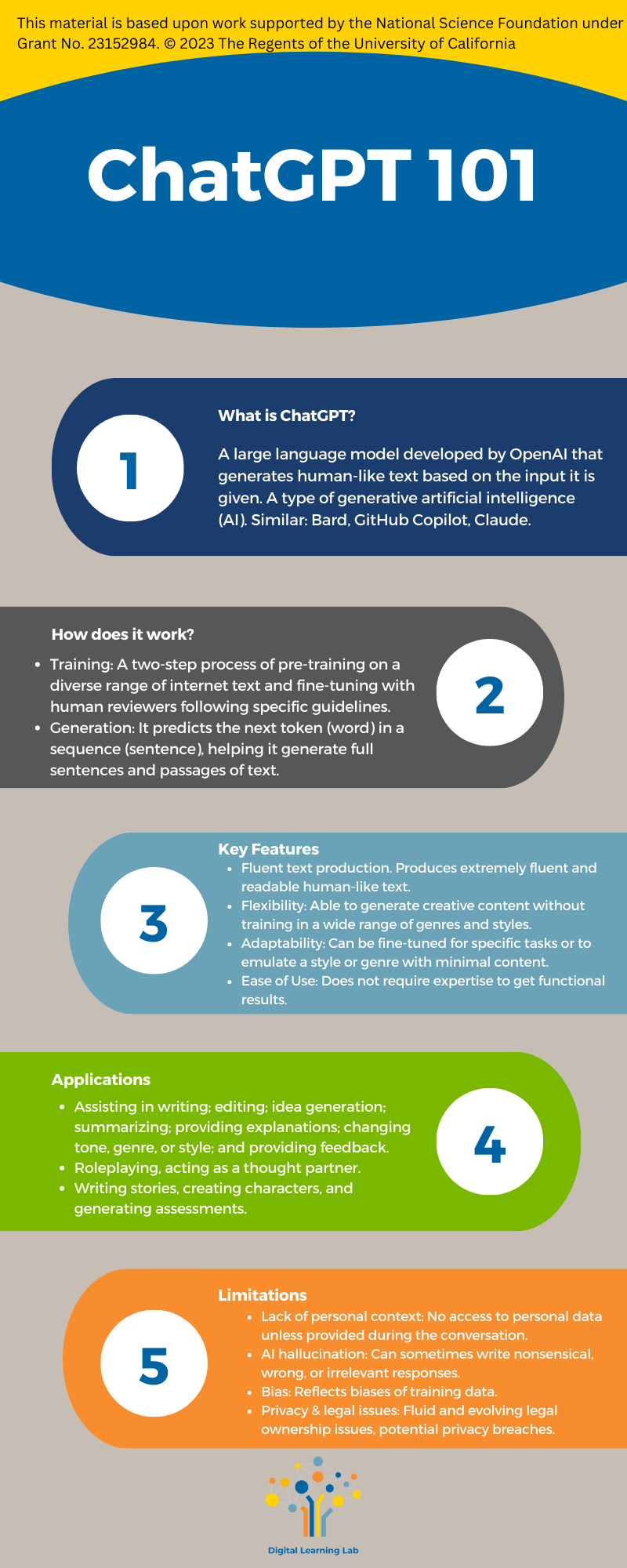 What is generative AI?
ChatGPT and other large language models (LLMs) are a type of artificial intelligence that are trained to generate text similar to human-generated text. They are called “large” because they are typically trained on a corpus of text data ranging from millions to billions of words.
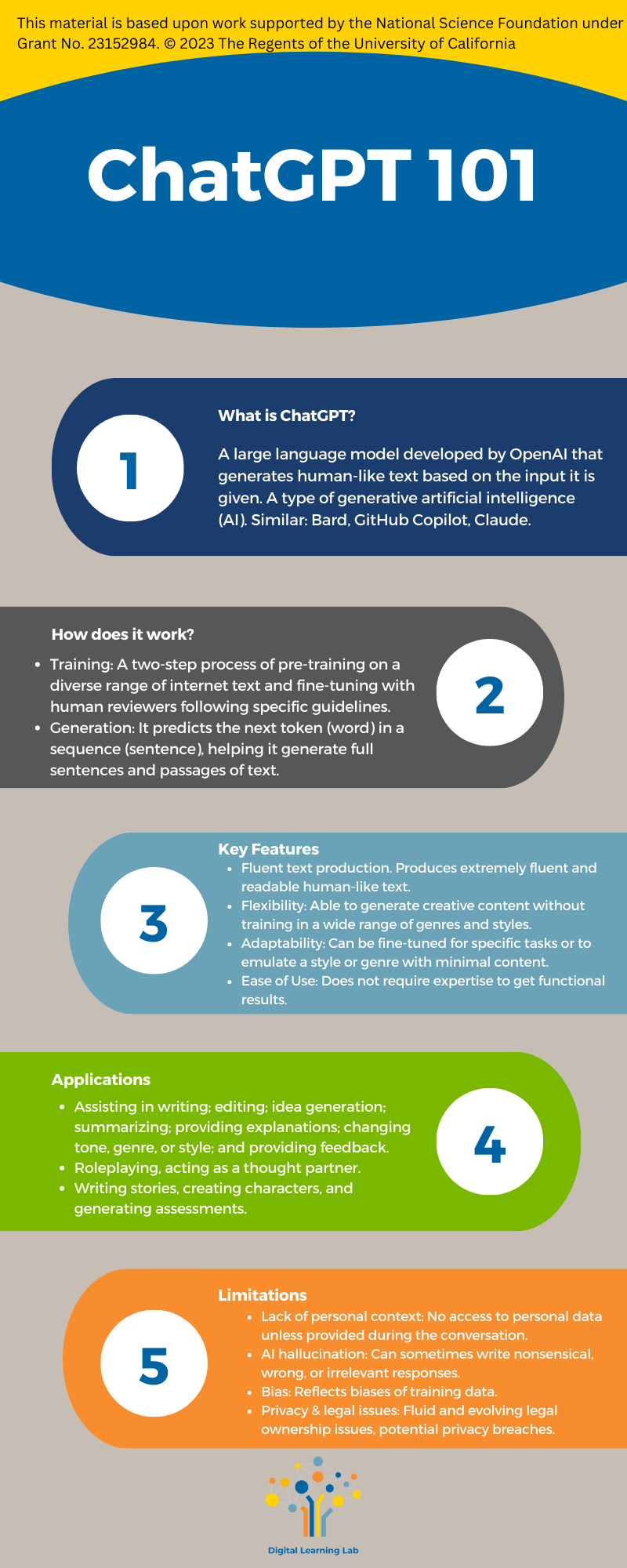 What is generative AI?
In spite of its startling capacities, generative AI’s serious flaws are also evident, including the risk of data privacy breaches, unclear intellectual property protection, algorithmic biases that replicate biases in the data, and ”hallucinations” when generative AI may give completely wrong answers.
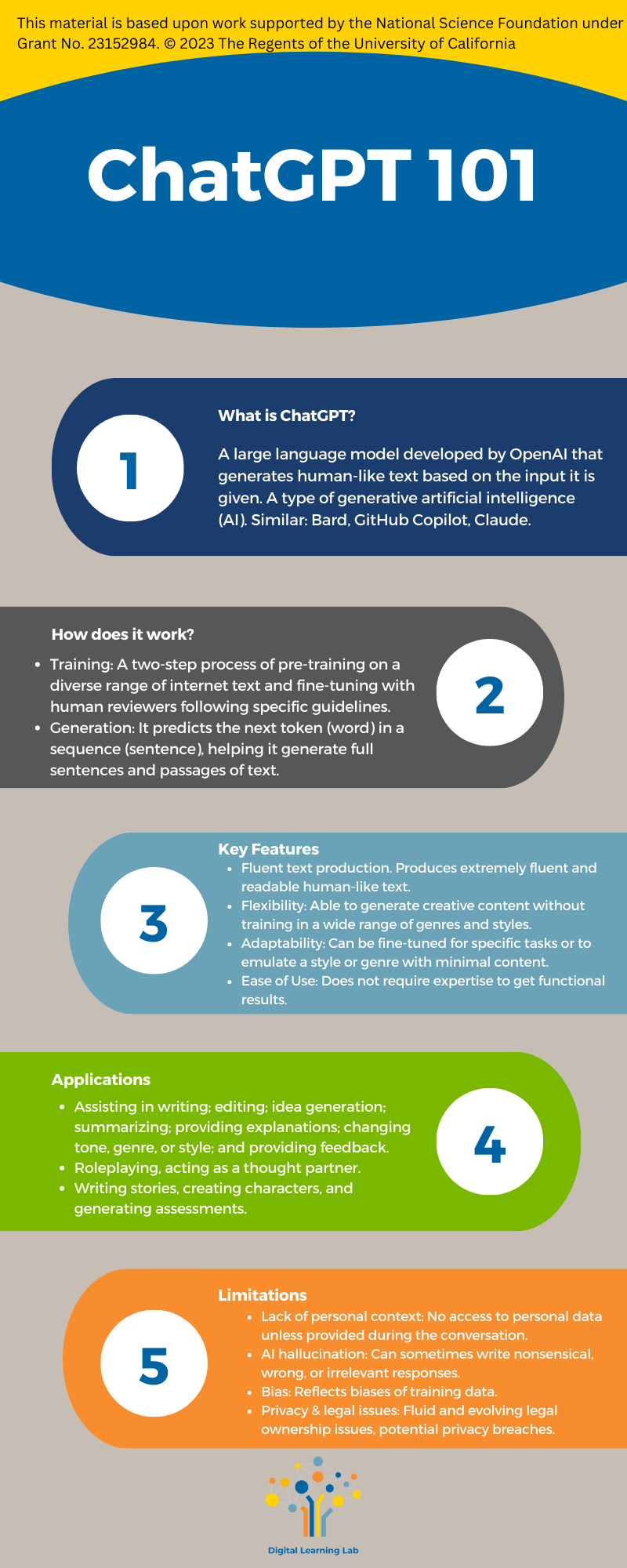 What’s out there?
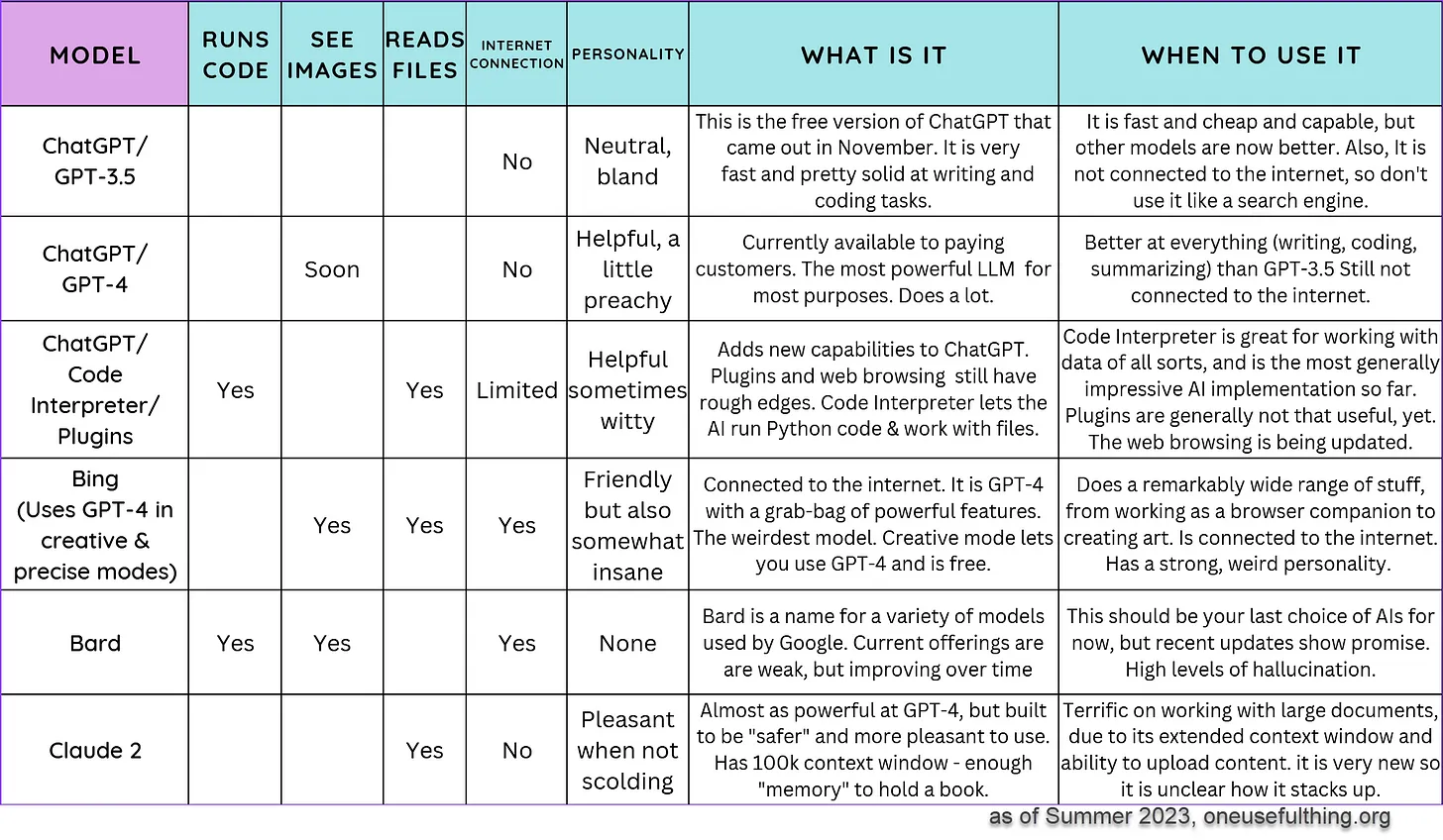 What’s out there?
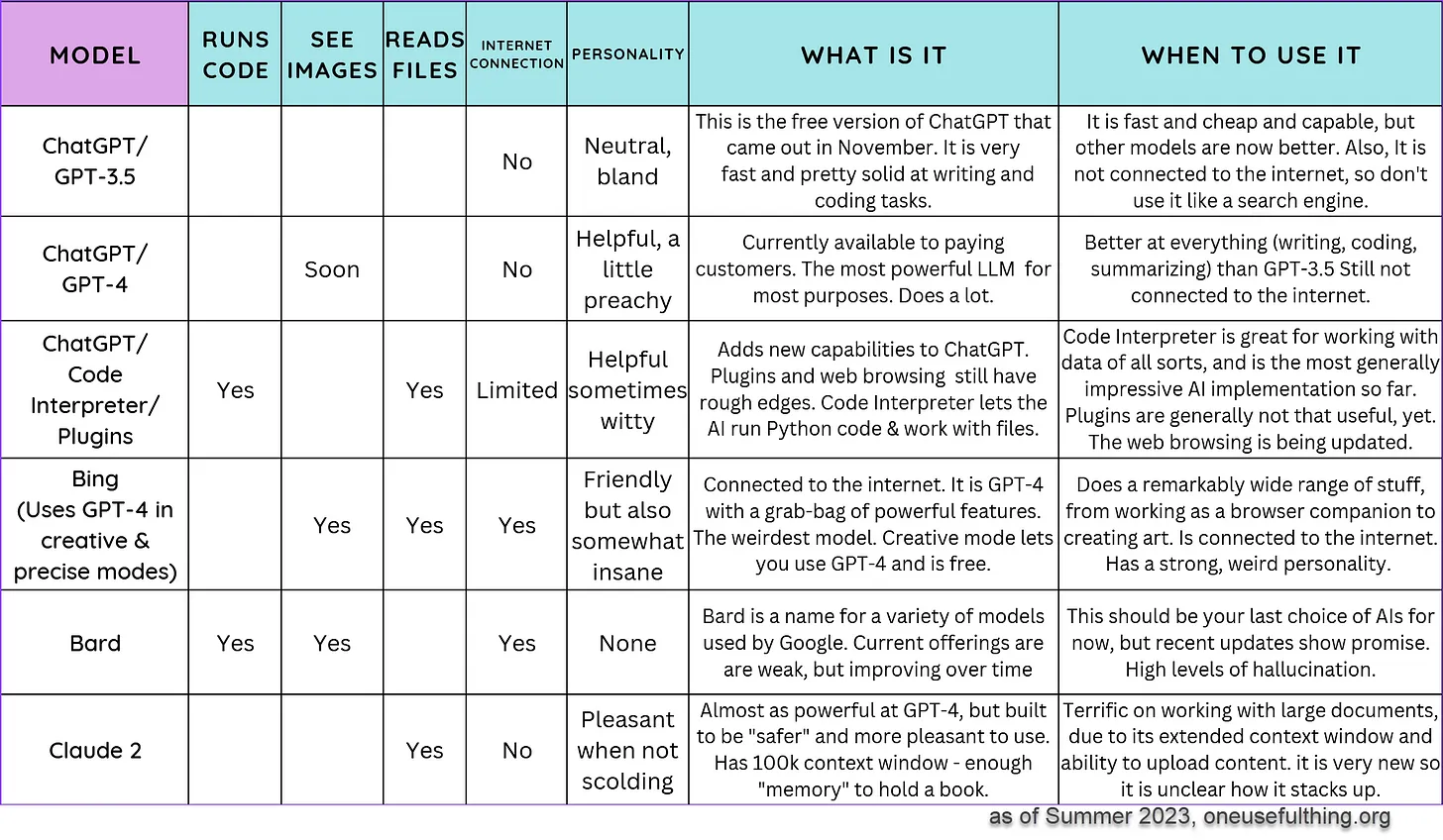 A LOT
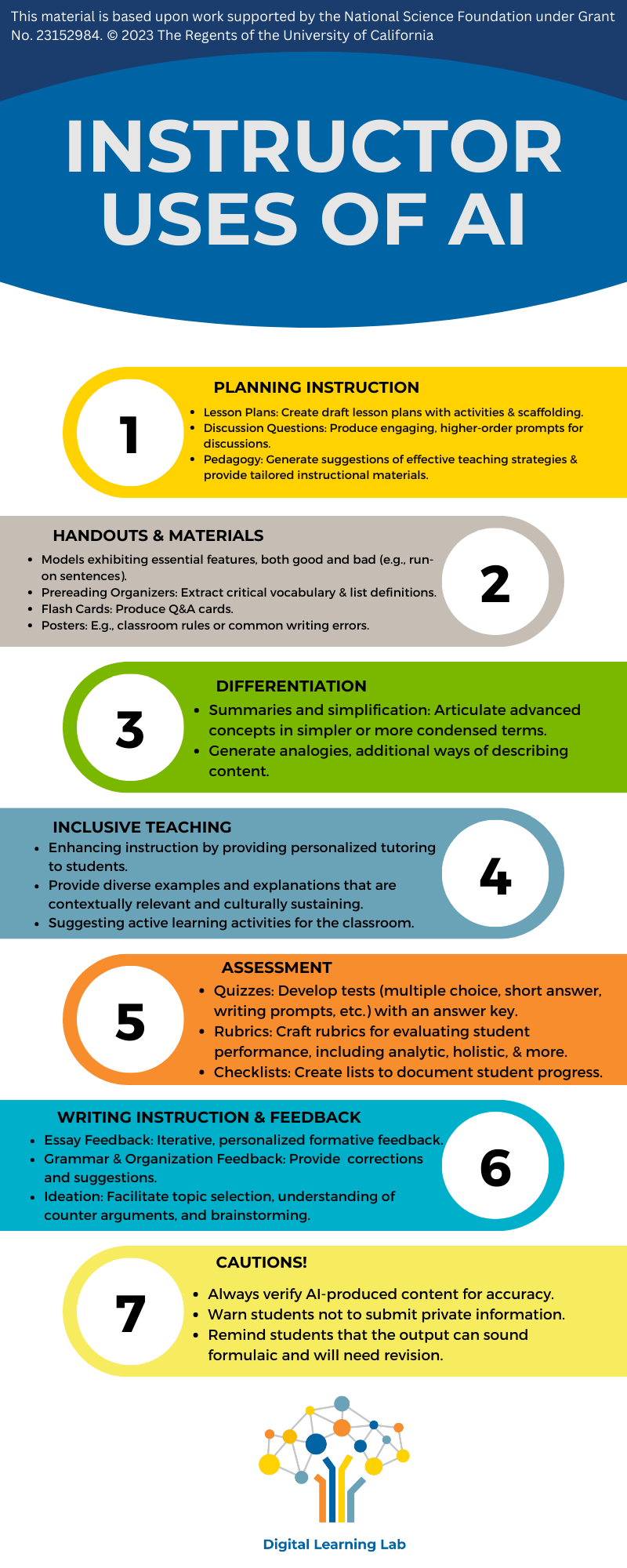 Where to start?
Try something personal: “Suggest 5 recipes for dinner tonight using chicken and broccoli”  Stir fry it is!
Try something for your class: “What are 5 different metaphors for explaining logarithms to undergraduate students in math class?” Hmmmm, maybe the password decoder?
Try out one of your assignments to see what generative AI would produce: “Write a 5 word poem on what you did this summer.” I’m a machine; I pondered.

Need help? See “Setting up ChatGPT”
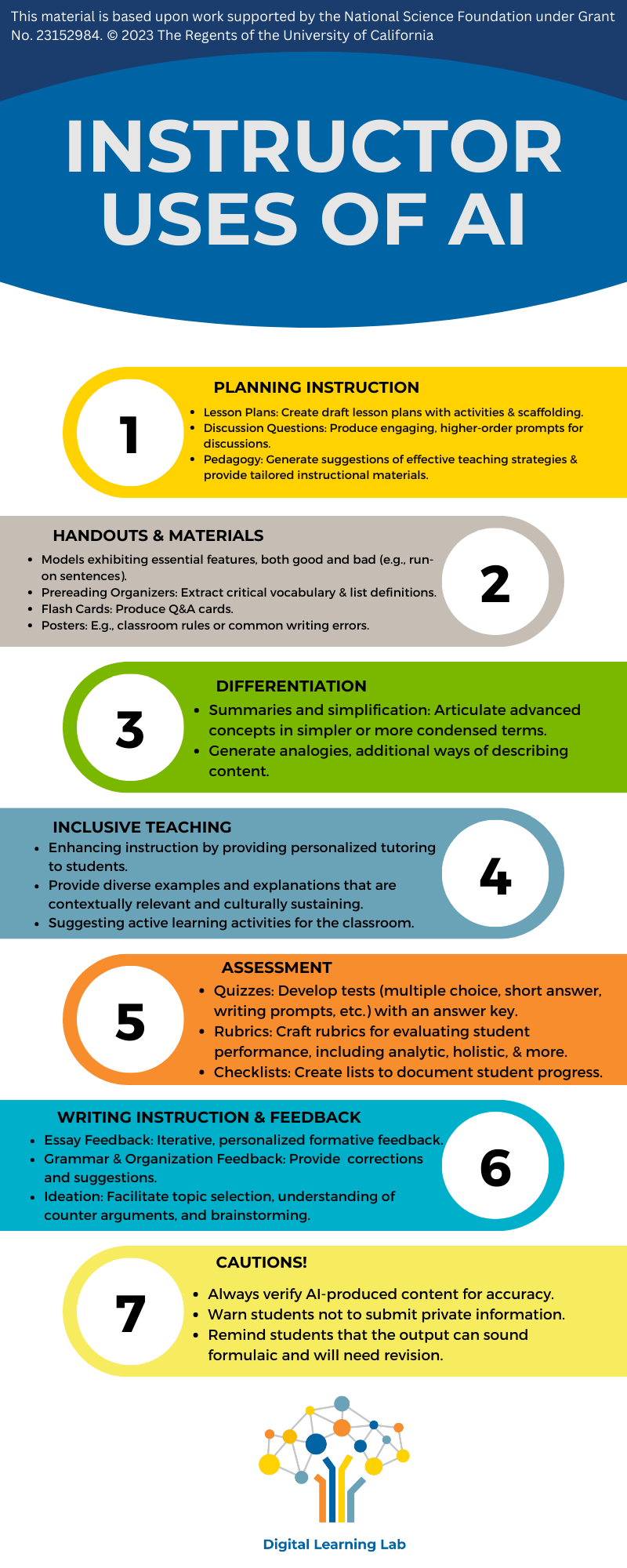 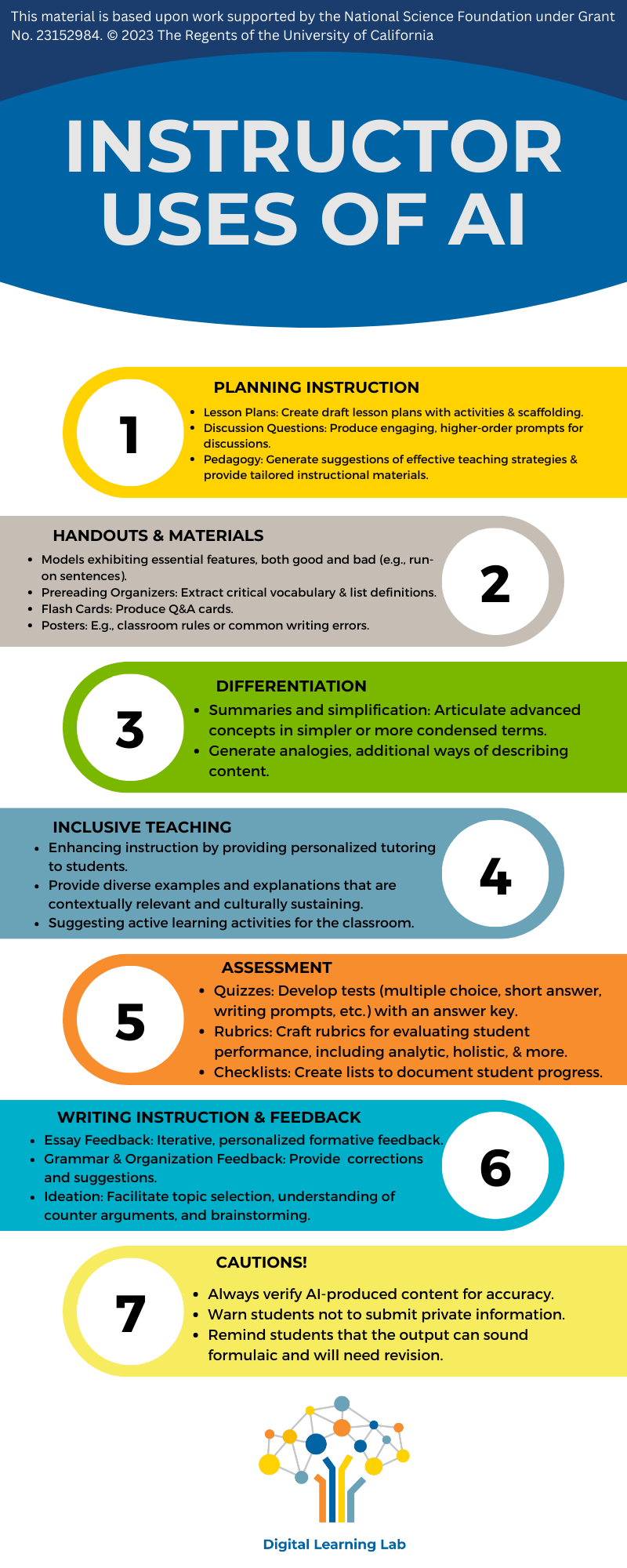 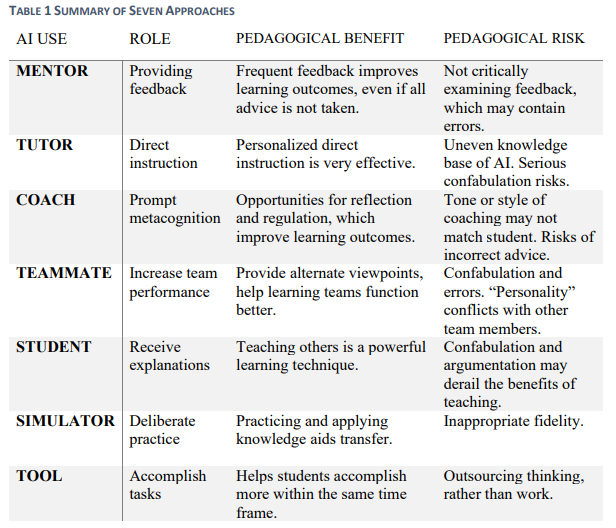 Mollick, E.R., & Mollick, L. (2023). Assigning AI: Seven approaches for students, with prompts. Available at SSRN: http://dx.doi.org/10.2139/ssrn.4475995
Padlet:
How have community colleges utilized ChatGPT to increase student engagement and interaction in the writing process?

What challenges have arisen in maintaining academic integrity?

[Link]

How have community college instructors integrated ChatGPT into their writing curriculum and what modifications need to be made to traditional assignments to accommodate this technology? [Link]
Why should I bother?
Prepare students for the world they are living in
Ensure equitable access to quality education on using AI
Use as an opportunity to center critical thinking and corroboration/interrogation of information
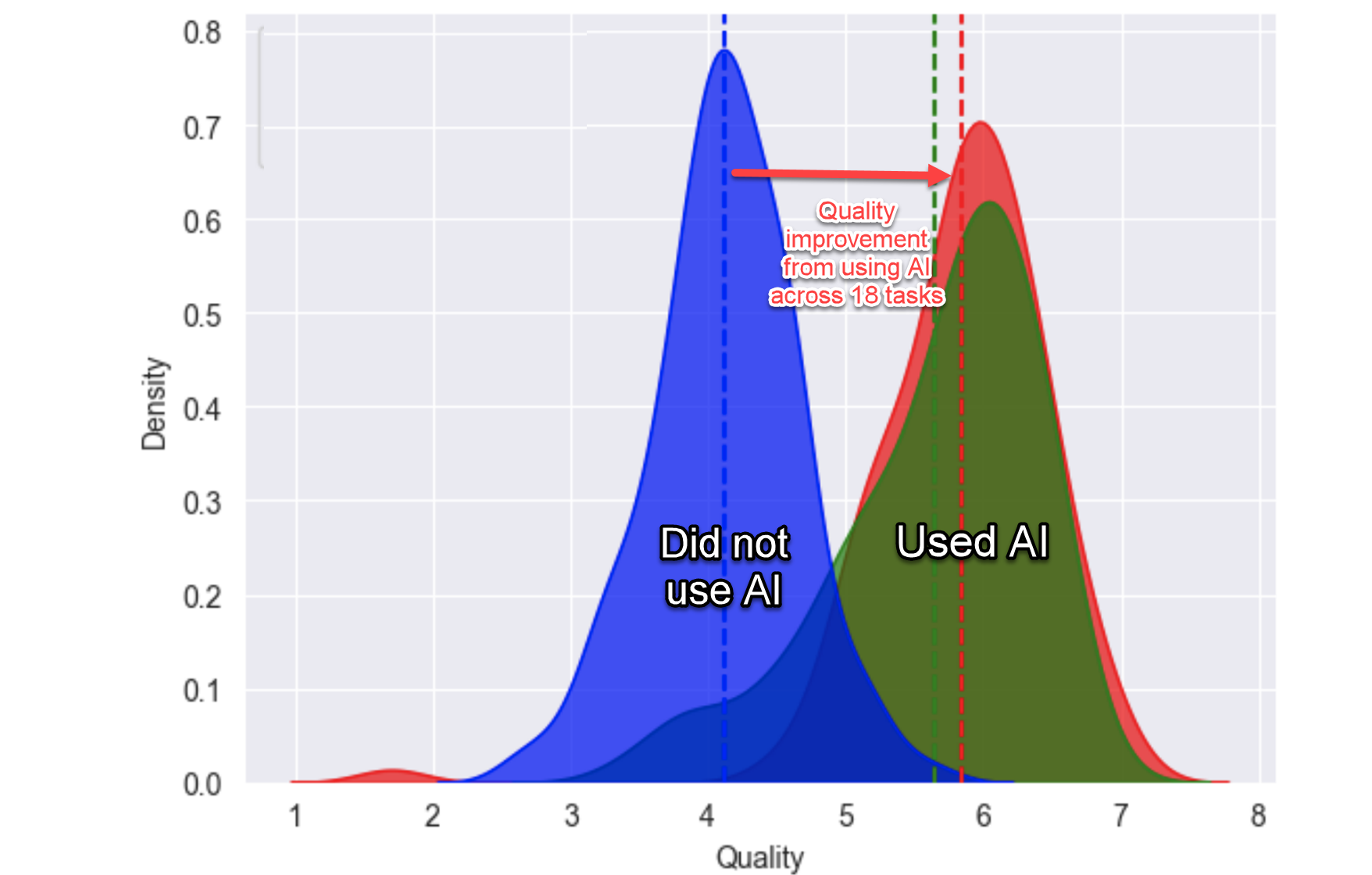 [Speaker Notes: Distribution of output quality across all the tasks. The blue group did not use AI, the green and red groups used AI, the red group got some additional training on how to use AI.
Consultants using AI finished 12.2% more tasks on average, completed tasks 25.1% more quickly, and produced 40% higher quality results than those without. Those are some very big impacts.
this effort was multidisciplinary, involving multiple types of experiments and hundreds of interviews, conducted by a great team, including the Harvard social scientists 
look at the paper to make sure you get all the details]
The “Rich Get Richer” Contradiction
[Speaker Notes: There is also “the rich get richer” contradiction.]
The Rich Get Richer Contradiction
AI is incredibly powerful for assisting communication
[Speaker Notes: AI is incredibly powerful for assisting communication]
The Rich Get Richer Contradiction
To get the most out of it, you need to know how to prompt it well, critically evaluate its output, and edit and incorporate it into your work
AI is incredibly powerful for assisting communications
[Speaker Notes: But, to get the most out of it, you need to know how to prompt it well, critically evaluate its output, and edit and incorporate it into your work]
The “With or Without” Contradiction
[Speaker Notes: Finally, there is the “with or without it” contradiction.]
The “With or Without” Contradiction
If students never learn to use AI,  they will be at a disadvantage in their study and careers.
[Speaker Notes: If students never learn to use AI,  they will be at a disadvantage in their study and careers.]
The “With or Without” Contradiction
If they use AI too much and too early, they will also be at a disadvantage as they will be robbed of foundational skills necessary to use it well.
If students never learn AI,  they will be at a disadvantage in their study and careers.
[Speaker Notes: If they use AI too much and too early, they will also be at a disadvantage as they will be robbed of foundational skills necessary to use it well. Similar in a way to a graphing calculator, an essential tool in advanced mathematic but can backfire if introduced at too young an age.]
Imitation Contradiction
[Speaker Notes: If we want to assist these diverse groups in educational setting, we also have to be aware of key contradictions related to generative AI in Education. The first is what I call the “imitation contradiction”.]
Imitation Contradiction
English learners and developing writers are constantly told they need to imitate native speakers’ or expert writers’ language use.
[Speaker Notes: And that is that “English learners and developing writers are constantly told they need to imitate native speakers’ language use. But when they borrow exact phrases from sources, they can be accused of plagiarism.”]
Imitation Contradiction
English learners and developing writers are constantly told they need to imitate native speakers’ or expert writers’ language use.
But when they borrow exact phrases from sources, they can be accused of plagiarism.
[Speaker Notes: And that is that “English learners and developing writers are constantly told they need to imitate native speakers’ language use. But when they borrow exact phrases from sources, they can be accused of plagiarism.”]
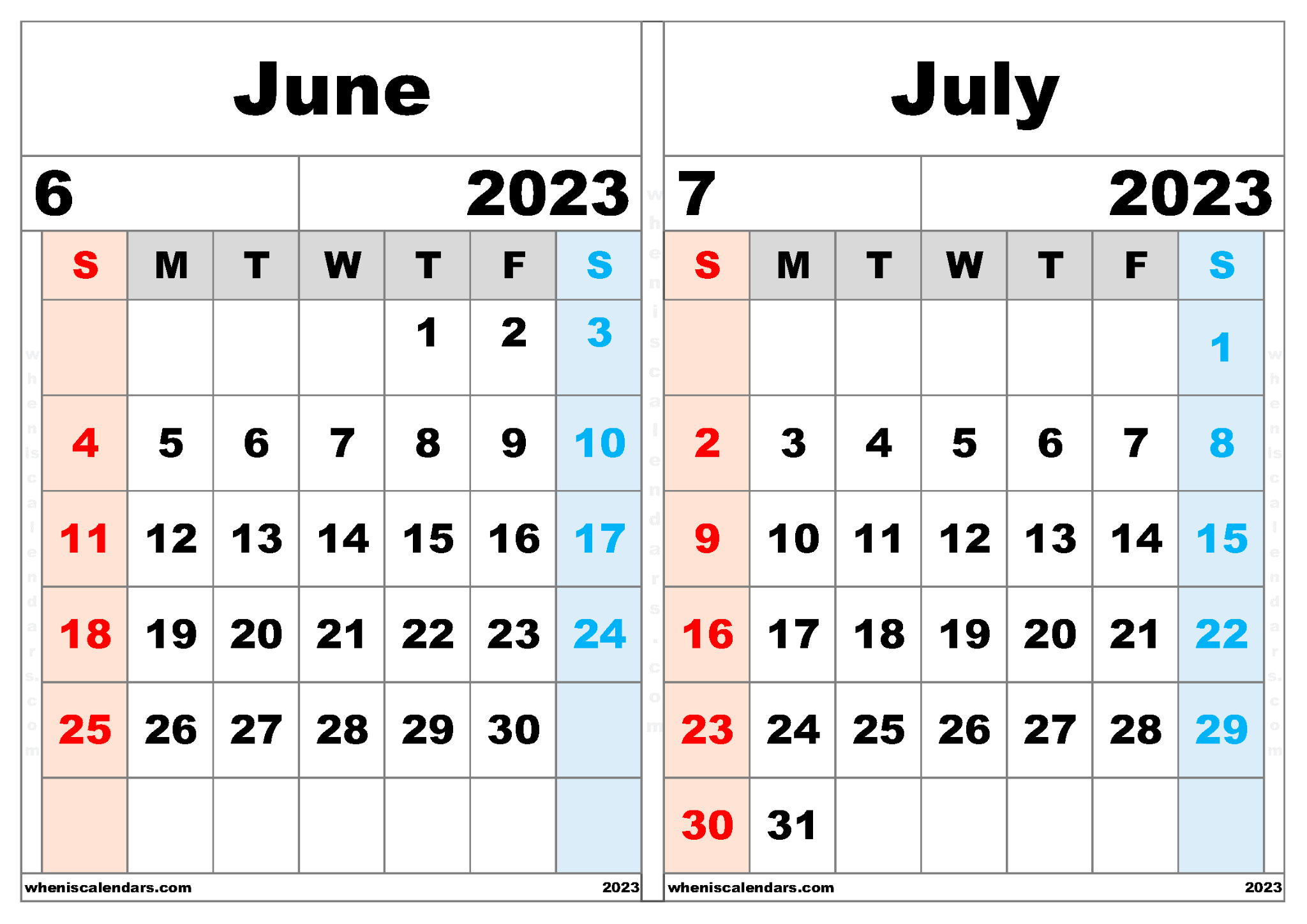 [Speaker Notes: All of this ties together in what I call the June-July contradiction. In June, when students are in school, they may get punished for using ChatGPT. However, in July, when they are out in the workforce, they may get punished for not knowing how to use ChatGPT, as employers care for more about efficiency and productivity then they care about authenticity.]
Let’s try it
https://chat.openai.com/
Topic 
Act as a kind, helpful tutor with an understanding of the applicable subject matter area and good research and writing skills, who is helping a student begin their research; provide useful, specific advice. I’m writing a research paper for [course topic] and I need help coming up with a topic. I’m interested in topics related to [subject]. [Consider stating additional suggestions, requirements of the assignment, things you are interested in and areas to not include.] Please give me a list of 10 topic ideas.

Want some keywords for your library research? You can use this prompt:
My research question is going to be this: [input topic or question]. Please list some keywords I can use when searching library databases.

and even:
Please construct a few Boolean search strings I can use when researching this topic in library databases.

and:
Now I'd like you to recommend 2 or 3 library databases that would be good to search for this topic.
What did you notice?
Mentimeter: Menti.Com 5143 6112
What would this assignment look like?
Let’s take a look.
How to talk about generative AI to your class, team, department ….
Providing support and managing risk
Evaluating learning objectives and assessment
Addressing ethical concerns
Be Curious
Adapted from Daniel Stanford
How to talk (or think) about generative AI
Providing support and managing risk
What support do you need to learn more about AI and feel empowered?
What obstacles need to be removed?
What might backfire?
What risks would you be taking on?
Adapted from Daniel Stanford
Padlet:
How can we educate students about the ethical implications of using AI in their writing and academic endeavors?
[Padlet]

Is this our role? 

Does it depend on what class we are teaching?
Disclaimer in every assignment that uses AI
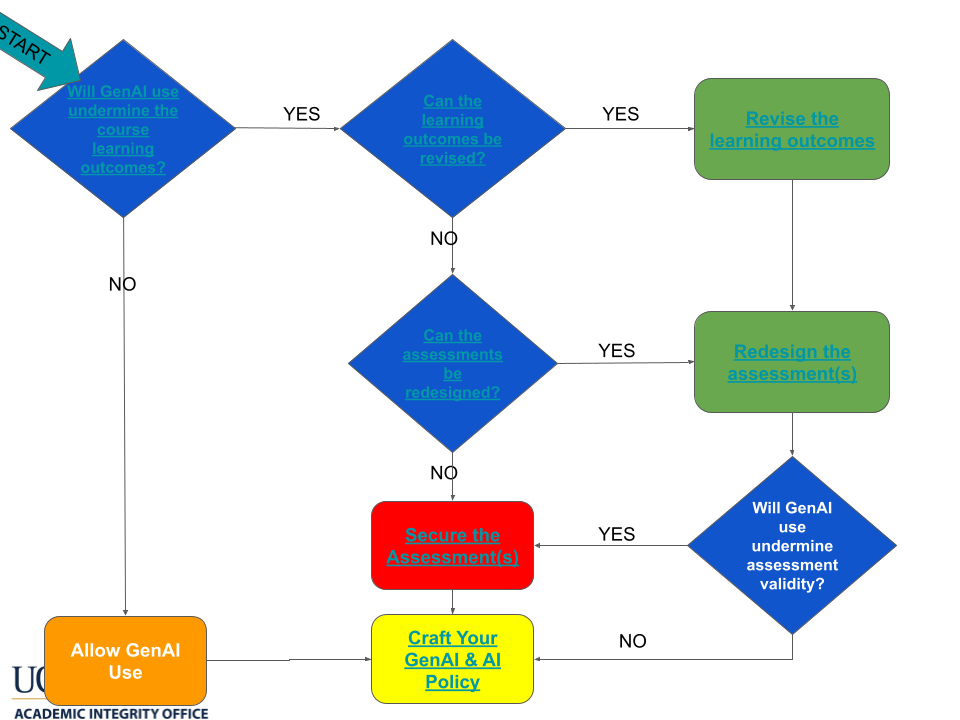 How to talk about generative AI
Evaluating learning objectives and assessment
Image source: UCSD
How to talk about generative AI
Evaluating learning objectives and assessment
What skills might be lost if students rely too heavily on AI?
What skills might be essential for students in the future?
Should course/program learning objectives be updated? What might that process/timeline look like?
Which assessments are solid as is? Which might need minor adjustments or a major redesign?
What strengths and weaknesses can we identify for specific assessment methods?
Adapted from Daniel Stanford
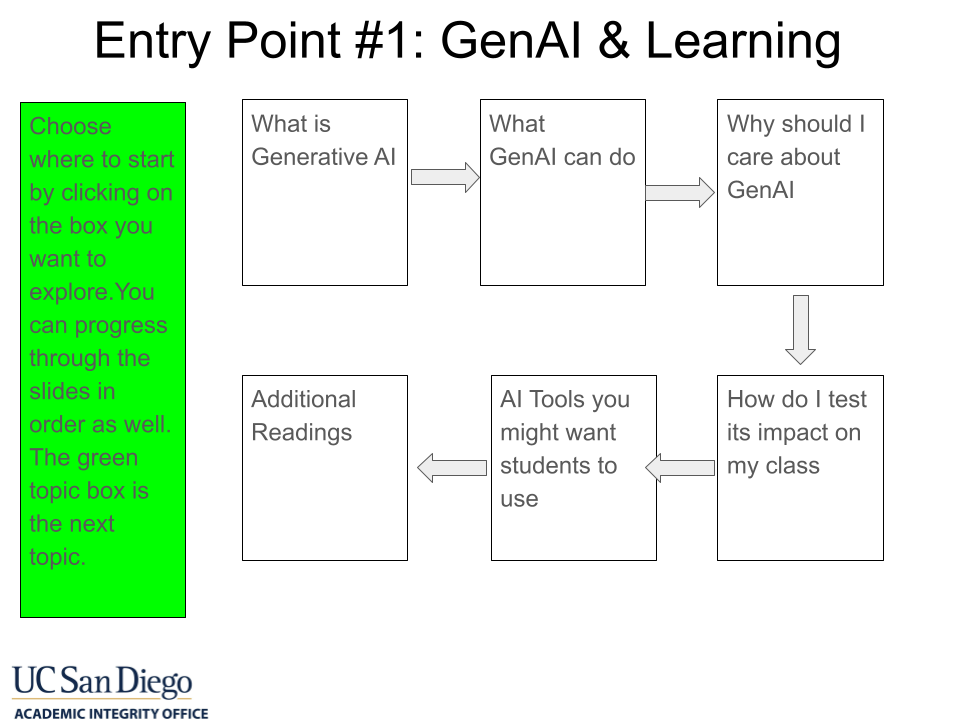 UCSD Slide Deck: For a Deeper Dive
Implementing generative AI in a course
Goals:
Focusing on what we can do now to build up to more long-term solutions
Supplementing what is already being done in the classroom
Leveraging instructors’ agency and knowledge of their students
Centering students’ learning in and beyond the classroom
Implementing generative AI in a course
Process:
Identifying key takeaways for students to learn about GenAI and understanding what GenAI can and can’t do
Researchers came up with types of AI activities based on what we had learned about course, goals, AI
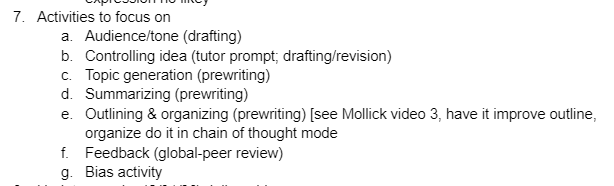 Implementing generative AI in a course
Process:
Identifying key takeaways for students to learn about GenAI; understanding what GenAI can and can’t do
Connecting with existing course learning objectives; understand course assignments, tone, content
Then team aligned w/ assignments
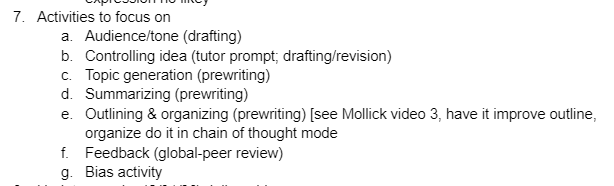 Pesky Professor; executive summary
Project 1 and 2
Pesky Professor; executive summary
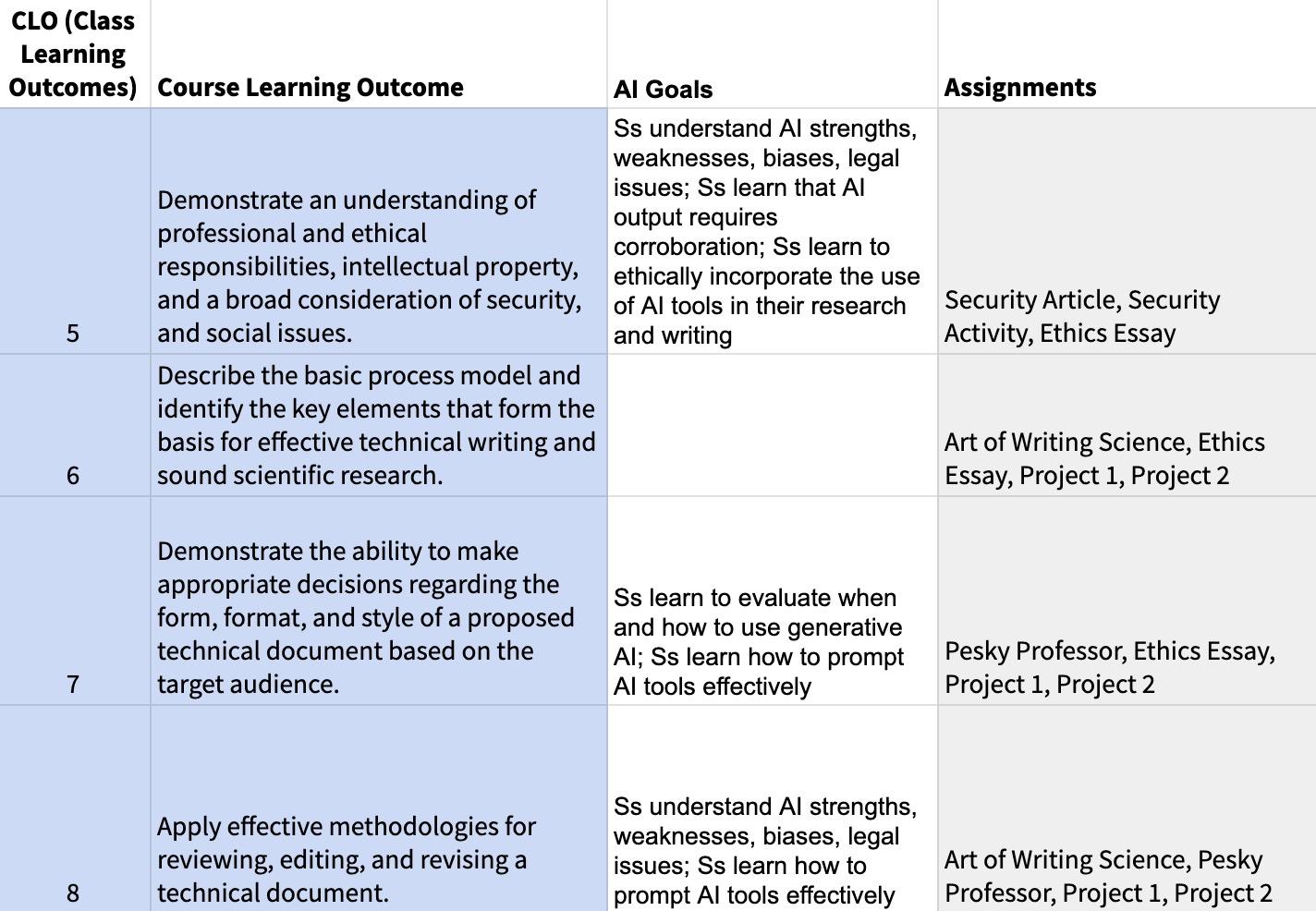 We always start with the course goals
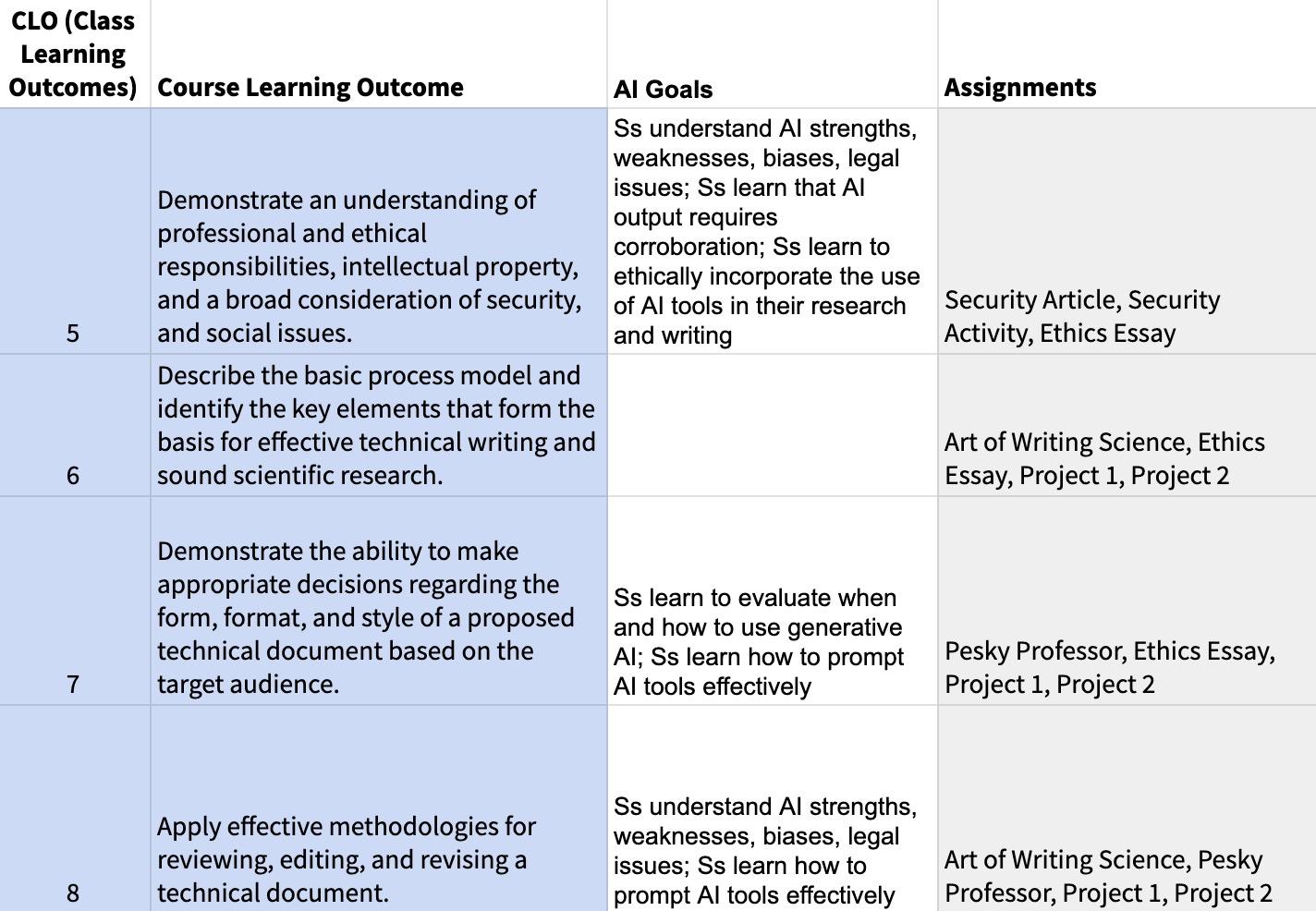 Implementing generative AI in a course
Process:
Identifying key takeaways for students to learn about GenAI
Connecting with existing course learning objectives
Highlighting corresponding assignments and possible gaps
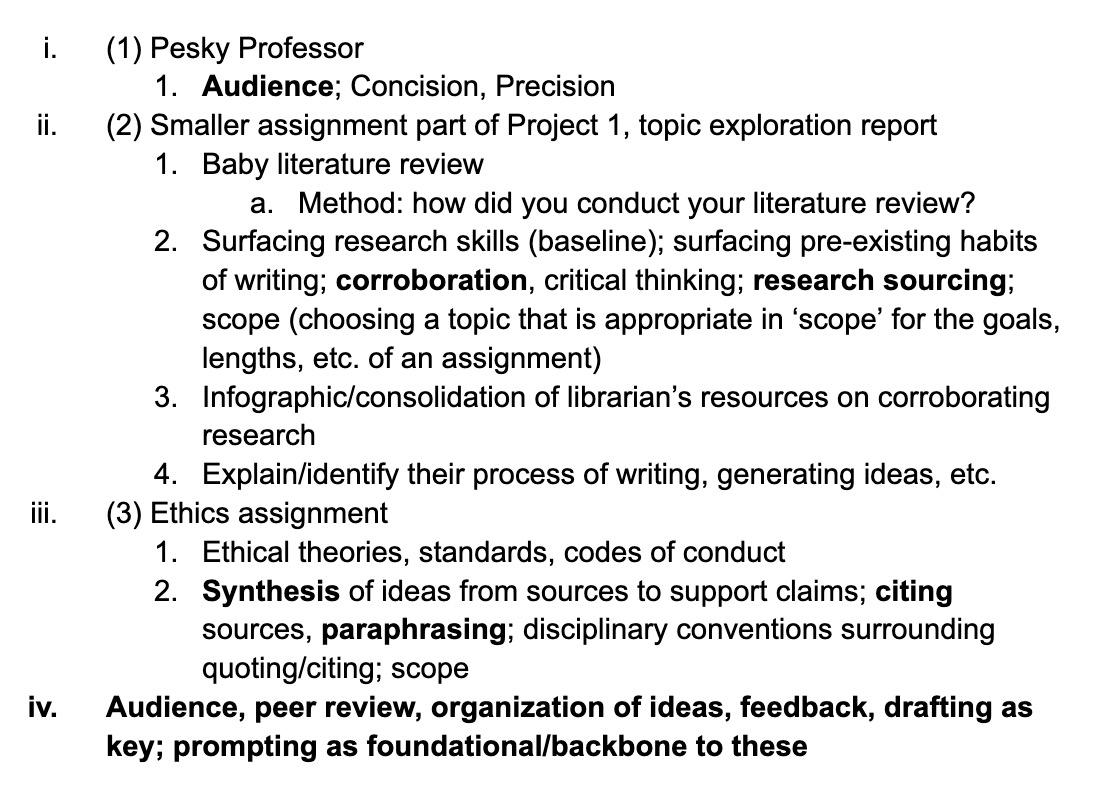 Implementing generative AI in a course
Process:
Identifying key takeaways for students to learn about GenAI
Connecting with existing course learning objectives
Highlighting corresponding assignments and possible gaps
Navigating possible affordances and limitations
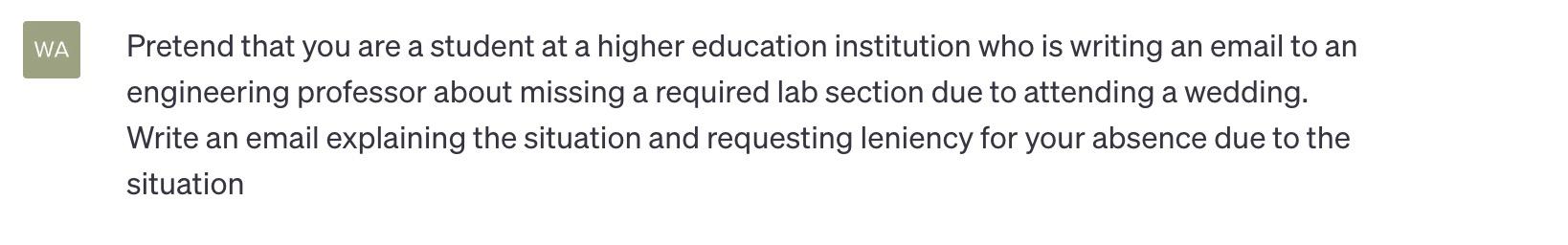 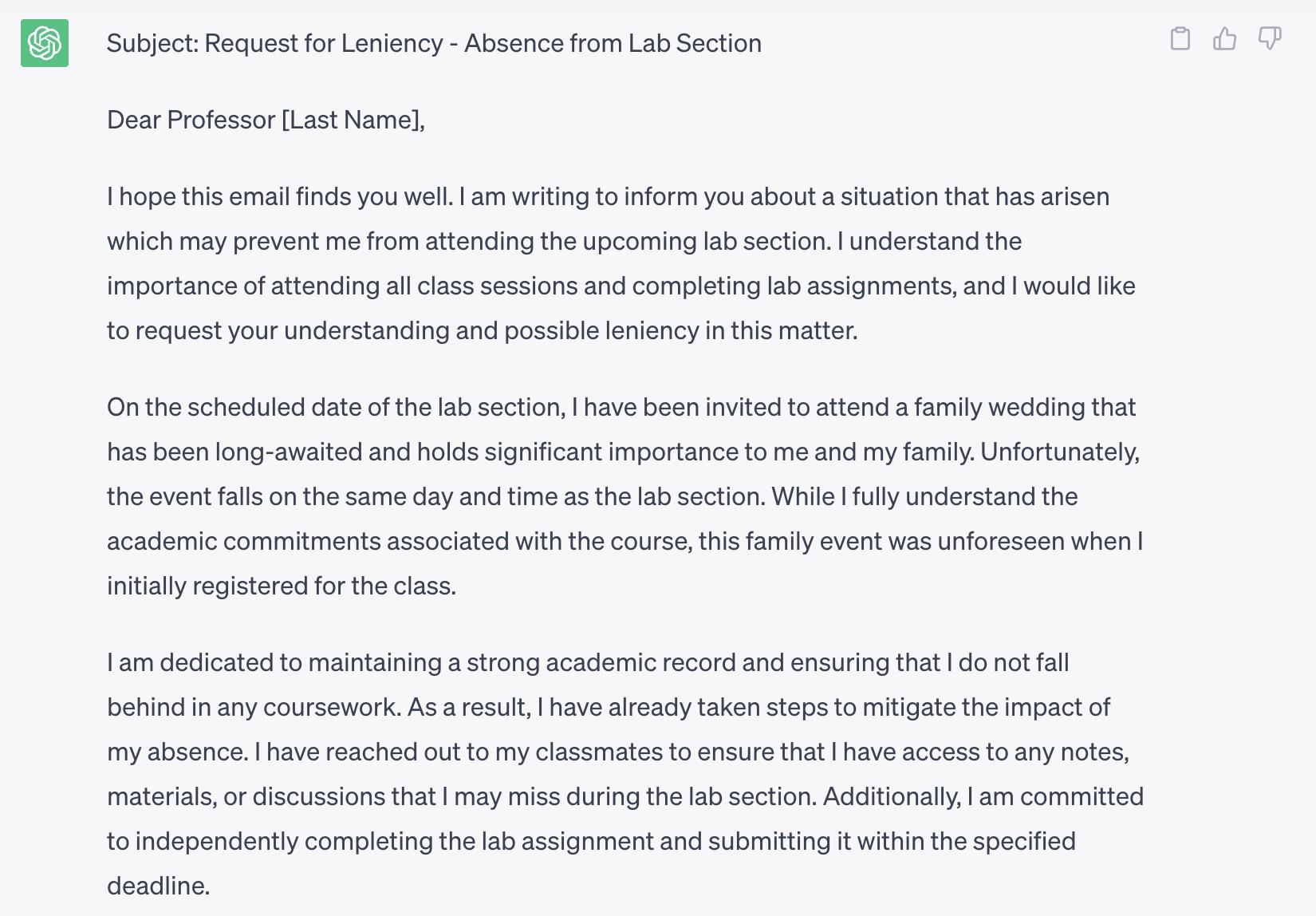 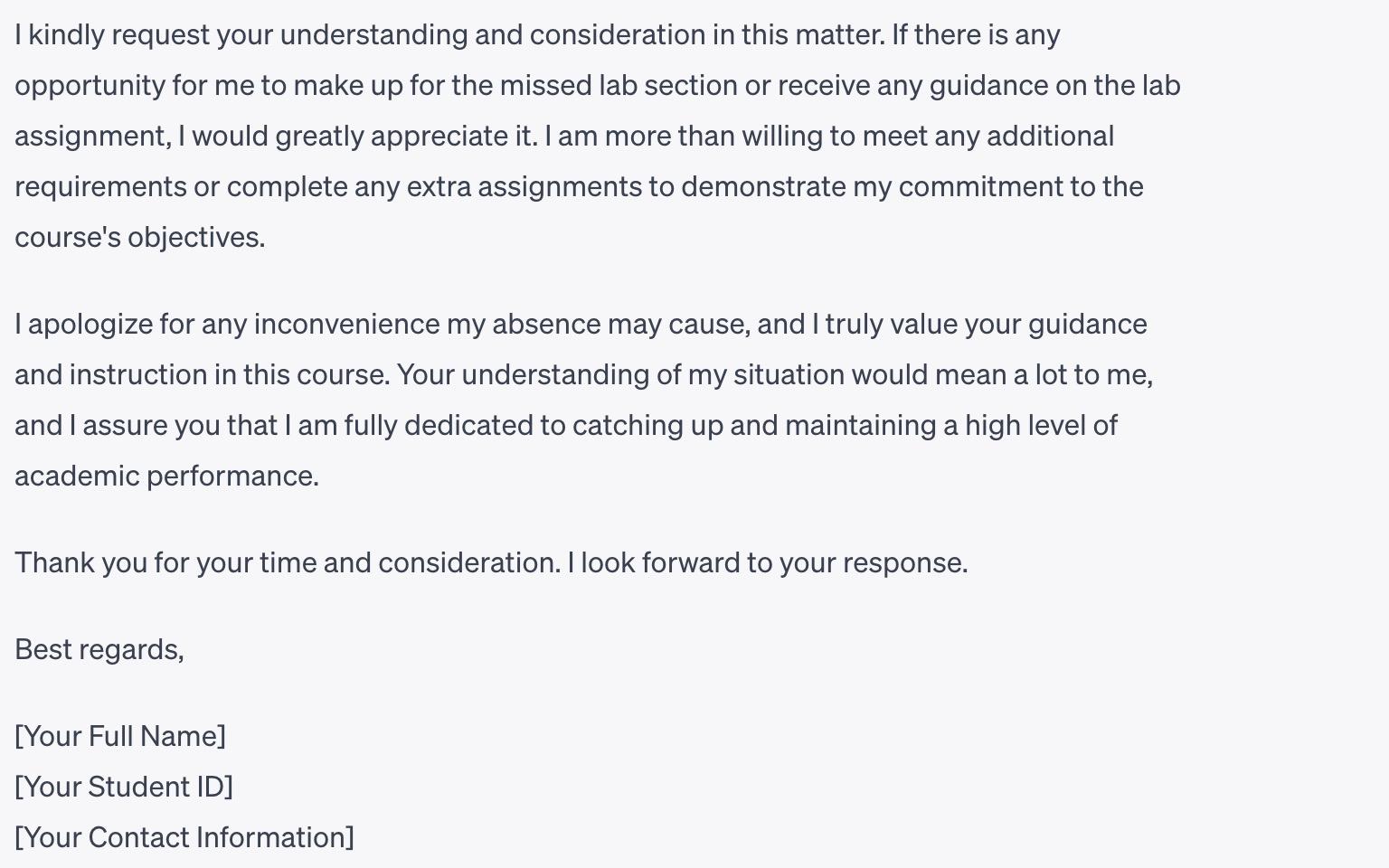 Implementing generative AI in a course
Process:
Identifying key takeaways for students to learn about GenAI
Connecting with existing course learning objectives
Highlighting corresponding assignments and possible gaps
Navigating possible affordances and limitations
Incorporating GenAI into assignments to support identified learning outcomes
What did the response do well and not do well, considering disciplinary conventions and audience?

How might you improve the response provided? Edit the response and provide explanations for the changes made.

What does this show about the potential limitations or biases of ChatGPT?
Beginning with modular, smaller pieces that can be integrated and gradually built upon!
Leveraging your experiences with students and what you have built already in your courses to support learning
How to talk about generative AI to your team
Addressing ethical concerns
Adapted from Daniel Stanford
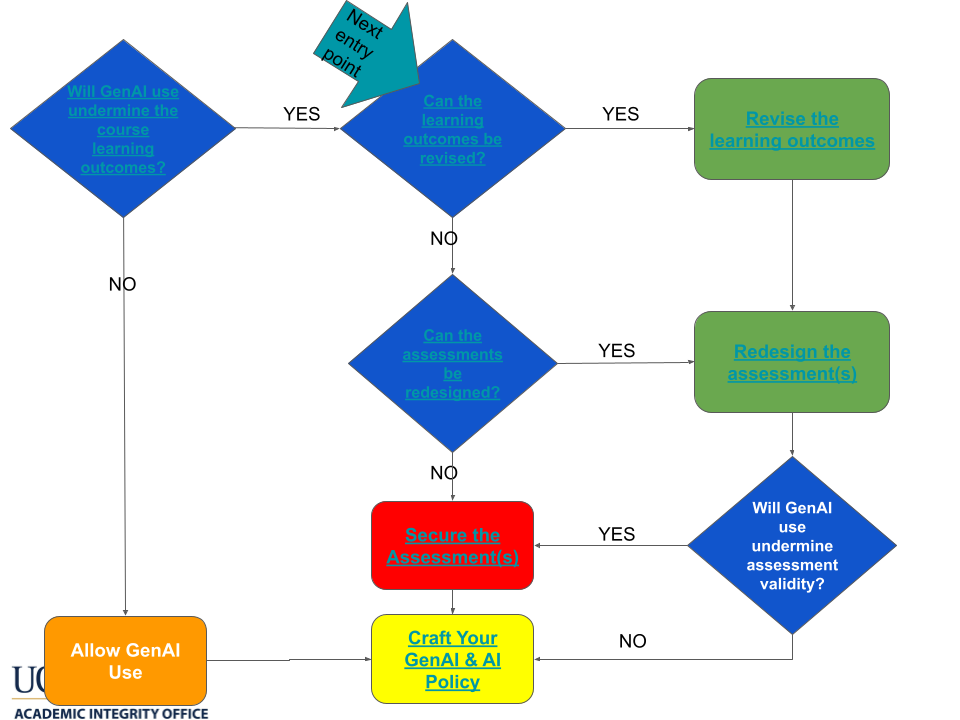 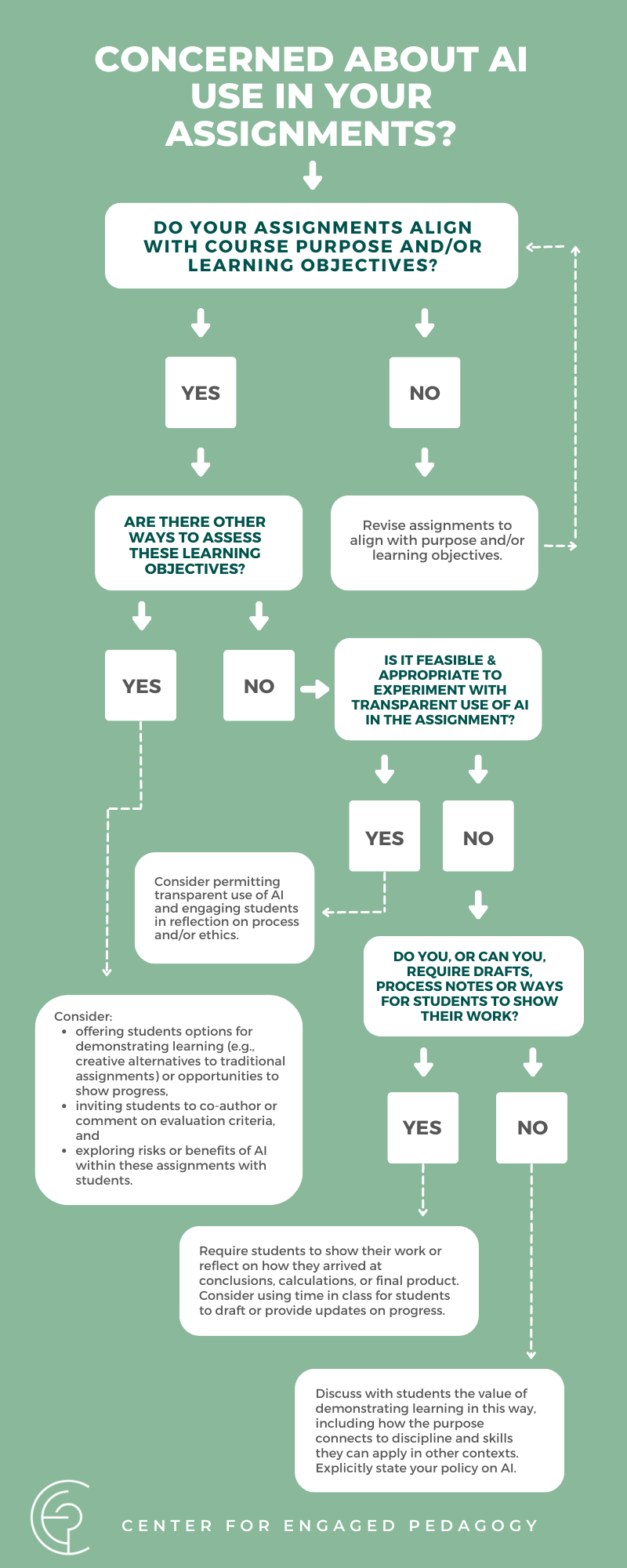 Disability considerations
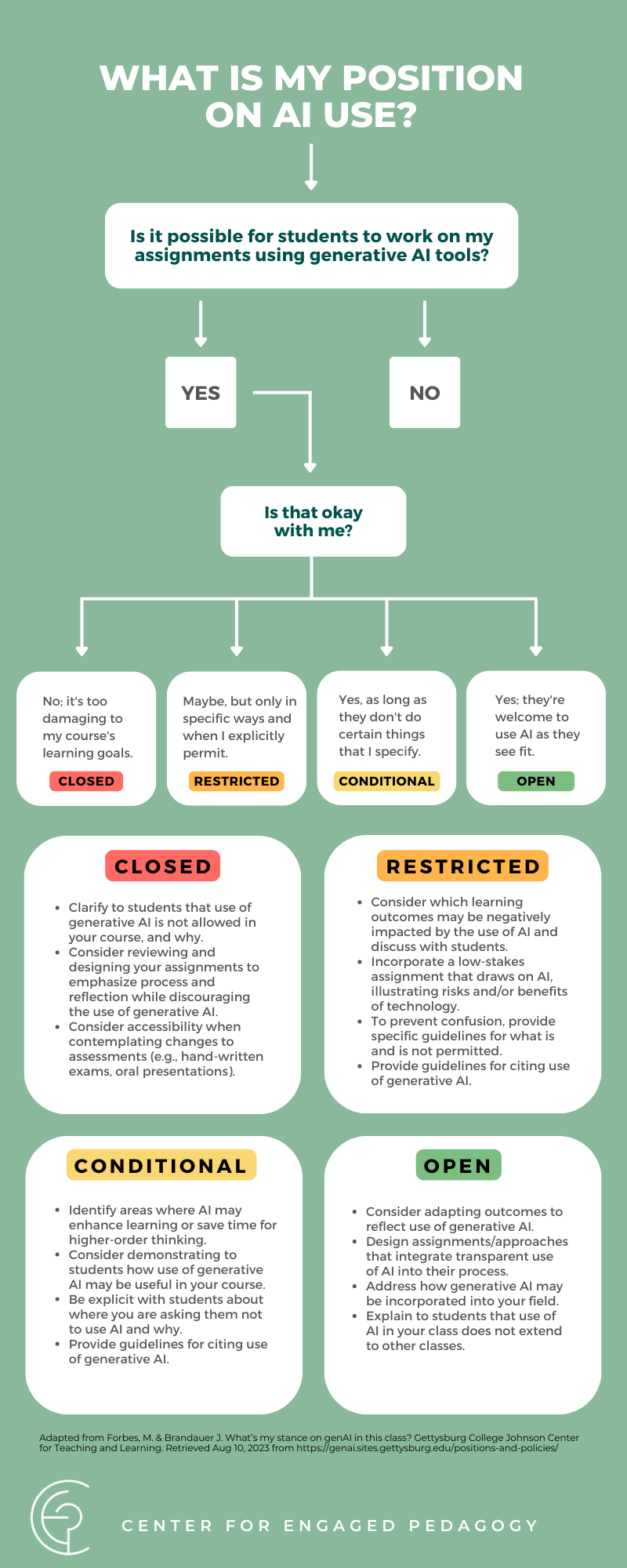 You need to have a clear, transparent expectation on student use of generative AI in your class.  
Make sure it is covered in your syllabus.  
Discuss regularly.
For help and examples, see my blog on this.
Disability considerations
How to talk about generative AI to your team
Addressing ethical concerns
How can we support AI literacy in a way that is ethical and equitable?
When might AI use be forbidden, discouraged, encouraged, or required?
Why/how might this vary for specific courses, assignments, students, or instructors?
How might we address concerns around data privacy, unpaid labor, and equal access?
Adapted from Daniel Stanford
Padlet:
How can we assign writing homework if students can have ChatGPT write everything for them? [Link]
Given that ChatGPT can generate written content, what alternative forms of assessment, not focused on writing, can be employed to effectively gauge a student’s understanding of the subject matter? [Link]
What if traditional assignments do not work any more? What can faculty do instead to assess student learning? [Link]
In light of ChatGPT’s capabilities, how can faculty design writing assignments that are still challenging and ensure that students are doing original work rather than relying solely on the AI’s output? [Link}
Advice from UCSD Academic Integrity Office
This is only a few of 164 thoughtful, well-researched slides for instructors. I recommend scanning the resource
I’ve selected some of their slides for us to talk about given the Padlet questions I saw yesterday afternoon, so I thank Tricia & the team at UCSD for making their resources available for reuse
Heuristic for Determining if You Should Rethink Your Assessments
Is it an out-of-class assessment?
Is it written?
Does it require only lower-order skills?
Is the answer easily/readily generated and/or copied/pasted from online?
Is your assessment recycled from other quarters/classes?
Do you have the time and knowledge to rethink?


If yes to one or more of the above, need to rethink!
https://lx.uts.edu.au/collections/artificial-intelligence-in-learning-and-teaching/resources/ai-resilience-diagnostic-for-assessment-tasks/
Guiding Questions for Revising Assessments
(adapted from Derek Bruff)
Why does this assessment make sense for this course?
What are specific learning outcomes for this assessment?
How might students use AI tools while working on this assessment?
How might AI undercut the goals of this assessment? How could you mitigate this?
How might AI enhance the assessment? 
Is there anything students can use GenAI to do for your class?
Invention/brainstorming (solving the “blank page” syndrome)
Outlining
Revision
Research
Do the learning objectives support you using GenAI output as the starting point?
Can you intentionally infuse A.I. into an activity or assessment?
Can you build in a greater focus on the process (rather than product)?
Can you make the assessment more meaningful for students?
For a walk-through of how to apply some of these questions to an actual assignment, click here.
To learn how to use GenAI in your teaching role, see Prompting Higher Education Towards AI-Augmented Teaching and Learning Practice

The article covers how to use GenAI to:

Align Prompts with Learning Goals and Assessment Criteria
Encourage Critical Thinking and Problem-Solving Skills
Foster Student Engagement and Interaction  
Ensure Prompts are Adaptable Across Learning Contexts
Design assessments with AI-generated content
Create Learning Experiences for Diverse Student Needs
#1: Update the Assessment Prompt
(aka the assignment question)
To make it less effective to offload work to GenAI
Move it up higher on Bloom’s Taxonomy
See next slide
Require connections to in-class conversations/discussions
To effectively use GenAI for such assessments, the student would have to provide those conversations/discussions to the tool; not impossible, but it takes effort and so offloading to the tool may not seem as attractive
Require use of course-assigned resources
Same as above
Also, GenAI tool may not have access to those resources unless the student provides them
And even if the tool does, GenAI can’t read! So, the output will be generic, off-topic, or factually incorrect
To make it more meaningful and personally relevant to the students
This will enhance intrinsic motivations, which reduces the likelihood that students will want to cognitively offload their assessment to GenAI
#2: Consider Changing the Artifacts to
enhance students’ intrinsic motivations to learn
Make assessments more meaningful/authentic 
Give them some choice and control within the learning outcomes
e.g., if “learning to write an essay” isn’t the learning objective, perhaps the nature of artefact could be chosen by the student
change written reflections or short answers to mindmaps or oral recordings
Consider scaffolding - instead of 3 separate assessments, design one major one with formative assessments that take the student step-by-step through the process
increase accountability for the learning
Online annotations with Perusall or Hypothes.is. 
Peer Reviews
Group work in class (active learning)
In-class discussions of artefacts
Focus on process, not products
Have students write in google docs and submit the url for you to check their version history
require students to submit video explaining their artefact (using Microsfot Flip or Kaltura in Canvas)
secure the assessments (see Entry Point #4)
Updated Artifacts (from those previously seen on Slide 48)
Updated Assessments with GenAI Use
#3: Tweak Assessments to Allow GenAI Use
Writing Support
Research assistance
Language translation
Writing improvement
Writing assistance
Require students to use Lex, a GPT powered AI that enables students to show what was written by AI vs what they wrote. 

See Wakefield’s A.I. Tool Guidelines for more ideas of ways students may be able to use AI Tools for academic work.
https://unf.pressbooks.pub/chatgptinhighereducation/chapter/chapter-1/
#4 Reconsider the Grading Structure
For any assessment that is not secure, change it from a summative to formative assessment
Focus is on giving feedback to facilitate and improve learning
Remove or reduce grades for those assessments
Develop Assessment Rubrics 
Rubrics communicate expectations for mastery the intended learning outcomes
Share with students ahead of assessment completion - help students focus on the learning
Used to evaluate the level of mastery after the assessment is completed
Holistic Rubrics for formative assessments
Analytic Rubrics for summative assessments
Raise the bar on levels of mastery
If GenAI can generate a C or B level paper, than change the rubric to require more from students than what a machine can do
https://unf.pressbooks.pub/chatgptinhighereducation/chapter/enhancing-teaching-and-learning/#rubrics
Ethical Caveats
Keep diversity and disabilities in mind when re-designing assessments
Paid GenAI tools are better than the free ones - if you require GenAI Tools, make sure the requirement is equitable
GenAI tools are fraught with their own ethical concerns - prepare alternative assessments for those students who don’t want to use them
At least one summative assessment (end of quarter) should be secure to ensure that your assessment of student learning is valid (see next section on Assessment Security)
Why not just create a culture of integrity (and trust students)?
You should work to create a classroom culture of integrity (see next section on Crafting the GenAI & AI Policy)
Doing so could impact student choices & is a good thing!
But for those assessments that really matter - that’s not sufficient 
Trusting students not to cheat isn’t fair to the students who don’t cheat no matter what
For all other human behaviors, we understand that people need help sticking to their goals or keeping their promises
E.g.: I would like to trust myself to avoid snacking, but to really prevent myself from doing so, I don’t put the snacks in my house!
Sometimes students need help to refrain from engaging in behaviors that won’t serve them well in the long run
Assessments that should be secured are those that:
evaluate, rather than facilitate or improve learning 
determine if a student is ready to progress into the next course in the sequence
predict a student’s ability to succeed in a particular genre/discipline (e.g., math placement tests)
require a restriction of cognitive offloading (because the lower level knowledge is being assessed)
have to be reused term after term with few changes
result in degrees being granted (e.g., theses, culminating exams, capstone projects, dissertations)
How to Secure Assessments
[Adapt for your institution’s options]
Use the Triton Testing Center (for make-up and accommodated tests)
Oral assessments
Interactive oral assessments
Two-stage exams
Individualized Assessments (e.g., PrairieLearn)
In-Class Proctoring
Online Tools (e.g., Lockdown Browser; Remote Proctoring)
Note: I haven’t tried this
Additional Readings
Generative artificial intelligence and assessment security
A really thorough site exploring the potential risks to academic integrity & security, as well as the potential tips & mitigation strategies for all types of assessments:
Quizzes
Exams
Written tasks
Presentations and performances
Coding tasks
Labs/Practicals
Graphical artefact/resource
Thoughts About Remote Proctoring Using Third Party Services
Remote Proctoring: Understanding the Debate
The Good and Bad of Online Proctoring
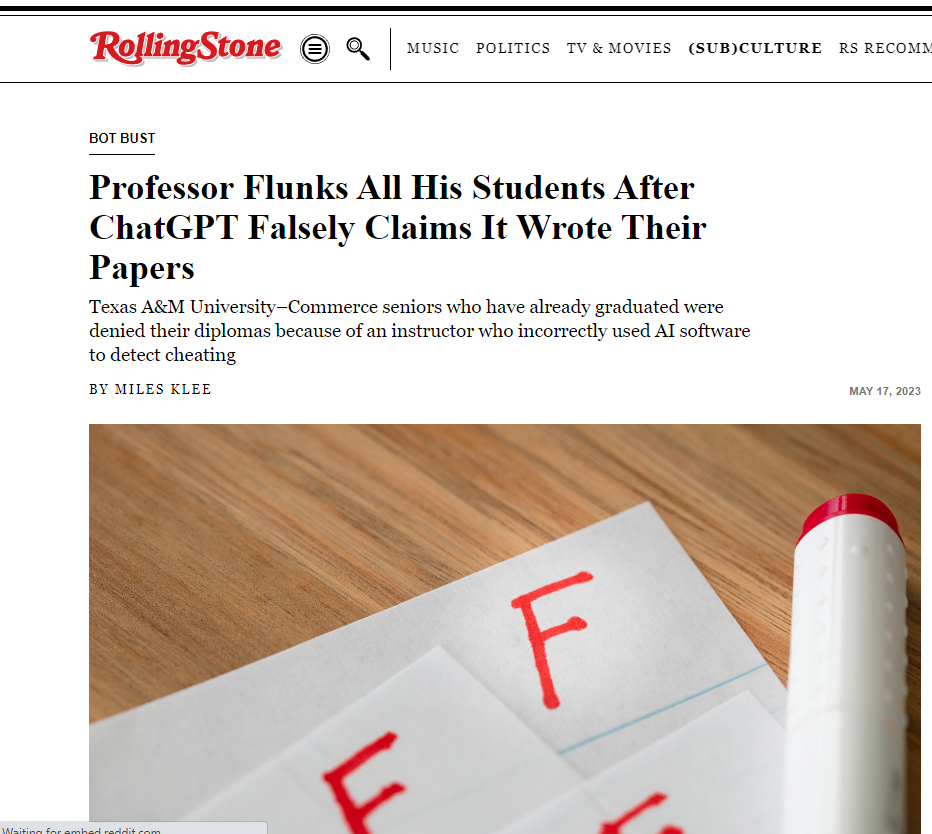 Academic integrity
Is your expectation clearly and explicitly stated in writing and discussed with class?
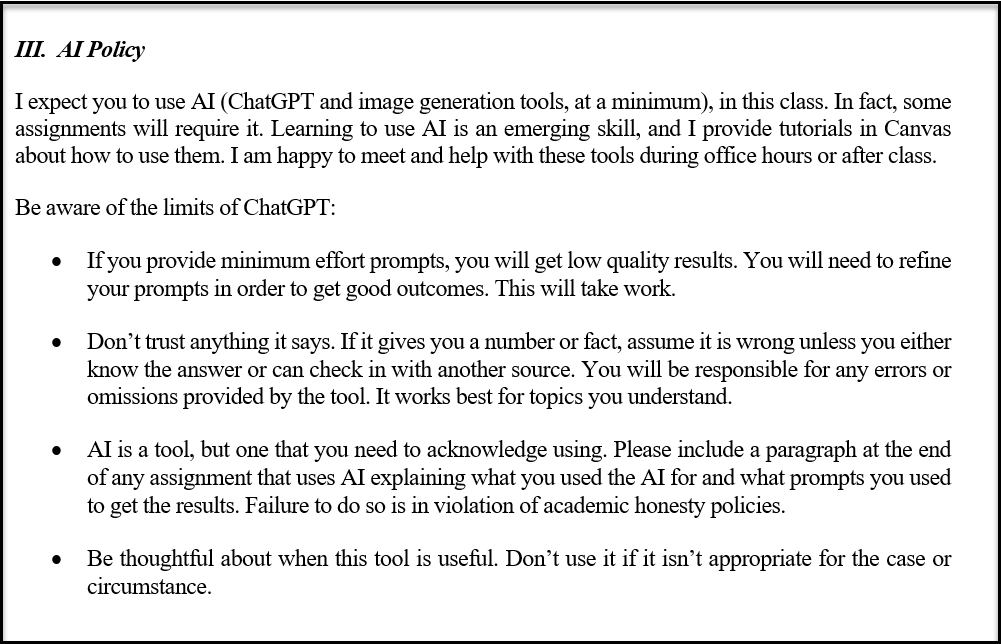 [Speaker Notes: Note that the below detection tools are experimental, not foolproof, and designed to detect outputs from an outdated version (GPT-2).
GPTZero by Edward Tian, released January 3, 2023
OpenAI Detector: GPT-2 Output Detector Demo. The original was by OpenAI; HuggingFace hosts the demo. 
AIWritingCheck.org from Quill.org
GLTR (glitter) v0.5, Giant Language model Test Room from the MIT-IBM Watson AI lab and Harvard NLP
“Sneak preview of Turnitin’s AI writing and ChatGPT detection capability” by Annie Chechitelli, Turnitin, January 13, 2023
“Nonprofits release free tool to detect AI-written student work” Fast Company, January 25, 2023
“AI Writing Detection: A Losing Battle Worth Fighting” by Susan Dagostino, Inside Higher Ed, January 20, 2023
“How to detect ChatGPT plagiarism — and why it’s becoming so difficult” by Aaron Leong, digitaltrends, January 20, 2023
“CEO of ChatGPT maker responds to schools' plagiarism concerns: 'We adapted to calculators and changed what we tested in math class'” by Aaron Mok, Business Insider, January 19, 2023
“Was that essay written by AI? A student made an app that might tell you.” by Susan Svrluga, The Washington Post, January 12, 2023
“AI-assisted plagiarism? ChatGPT bot says it has an answer for that” by Alex Hern, The Guardian, December 31, 2022
“A College Kid Built an App That Sniffs Out Text Penned by AI” by Tony Ho Tran, The Daily Beast, January 4, 2023
“Apparently I Am a Robot” by Janelle Shane, December 2, 2022
“How to spot AI-generated text” by Melissa Heikkilä, MIT Technology Review, December 19, 2022
“How to Detect OpenAI’s ChatGPT Output” by Sung Kim, Geek Culture, December 10, 2022
“Can Anti-Plagiarism Tools Detect When AI Chatbots Write Student Essays?” by Daniel Mollenkamp, EdSurge, December 21, 2022
“Two professors who say they caught students cheating on essays with ChatGPT explain why AI plagiarism can be hard to prove” by Beatrice Nolan, Business Insider, January 14, 2023
“Northern Kentucky-based company Sikanai creates program that re-envisions plagiarism detection” by Haley Parnell, June 13, 2022]
Can we detect it?
What percentage accuracy would be “good enough” for you to accuse a student of cheating?
Even less reliable for ELs
Write in class, lockdown browsers
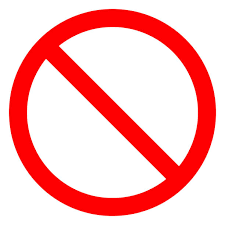 [Speaker Notes: Sadasivan et al (2023), Can AI-generated text be reliably detected? (watermarking techniques easily avoided).]
What types of things is generative AI good at?
Role playing, Personas
Making connections between related things
Smoothing out language to match “average” voice
Changing genres, voices, emulating some well known voices
Note: not good at word count (e.g. 100 word paragraph) because it runs on TOKENS not WORDS
Note: Not good at citations still (for now) even with internet access (e.g., Bard)
Interdisciplinary uses for Instructors
Idea generation, refinement
Generate metaphors, culturally diverse examples of concepts
Drafts of lesson plans, quiz questions, writing prompts
Creation of models: e.g., an essay that uses mostly passive voice
Draft emails, administrative reports
Feedback on writing
Consider whether your use aligns with the uses allowed for your students.  Why or why not? Are you transparent about this?
Interdisciplinary uses for students
Studying: create self-testing, plan for studying, practice questions
Feedback: use like peer feedback for suggestions
Generate metaphors, examples to explain difficult concepts
Generative AI as a thinking partner (example of what it can do with prompting, simulated middle school student)
Topic generation, refinement
Feedback: Our research shows within 1 point of humans
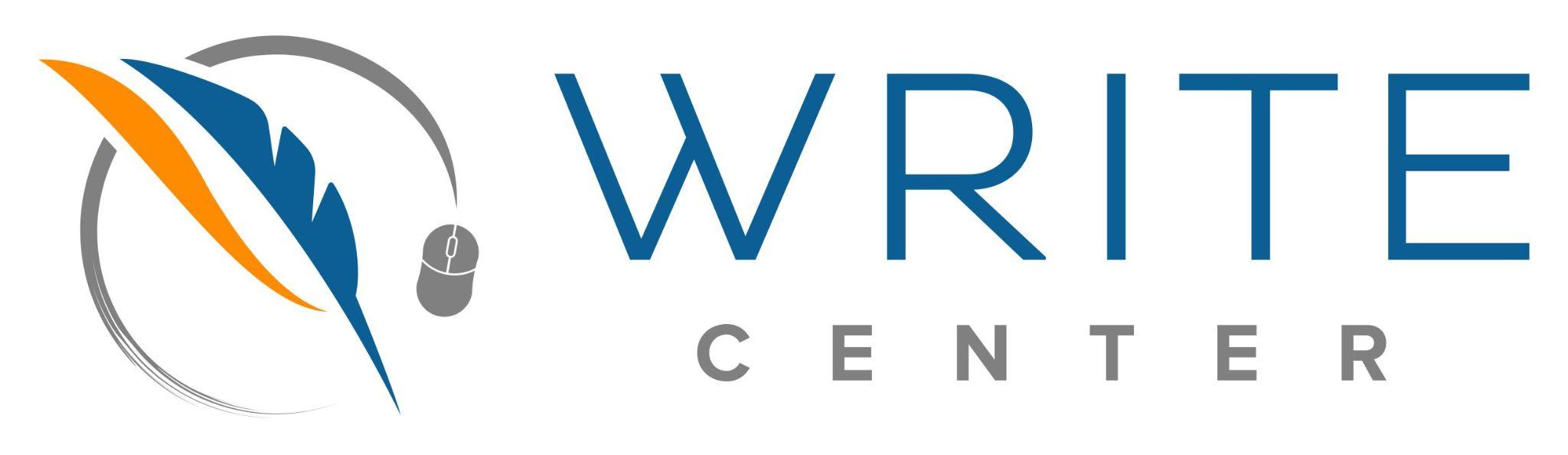 Our Study (Steiss, Tate, Warschauer)
200 argumentative essays by secondary students
Scored by experts (6-point scale)
Given feedback by experts
Content and Ideas
Evidence Use
Structure
Language use and conventions
Historical thinking
[Speaker Notes: Well that is something that ChatGPT can possible do.]
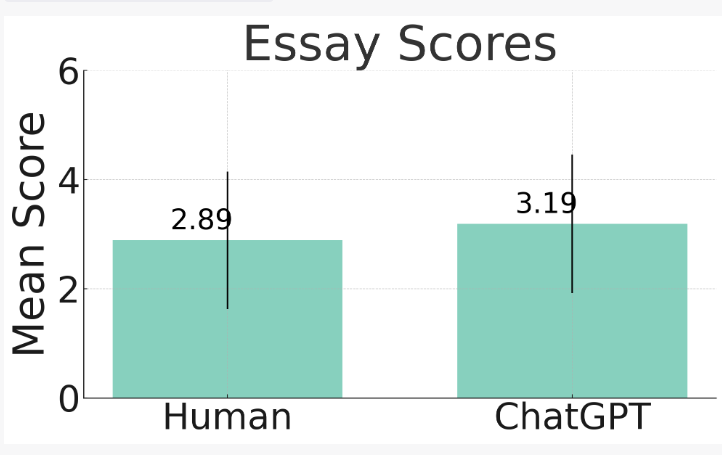 [Speaker Notes: Mean scores were very close, And standard deviations were almost identical, 1.26 for humans and 1.27 for ChatGPT. And, by the way, I generated this chart with ChatGPT’s Code Interpreter]
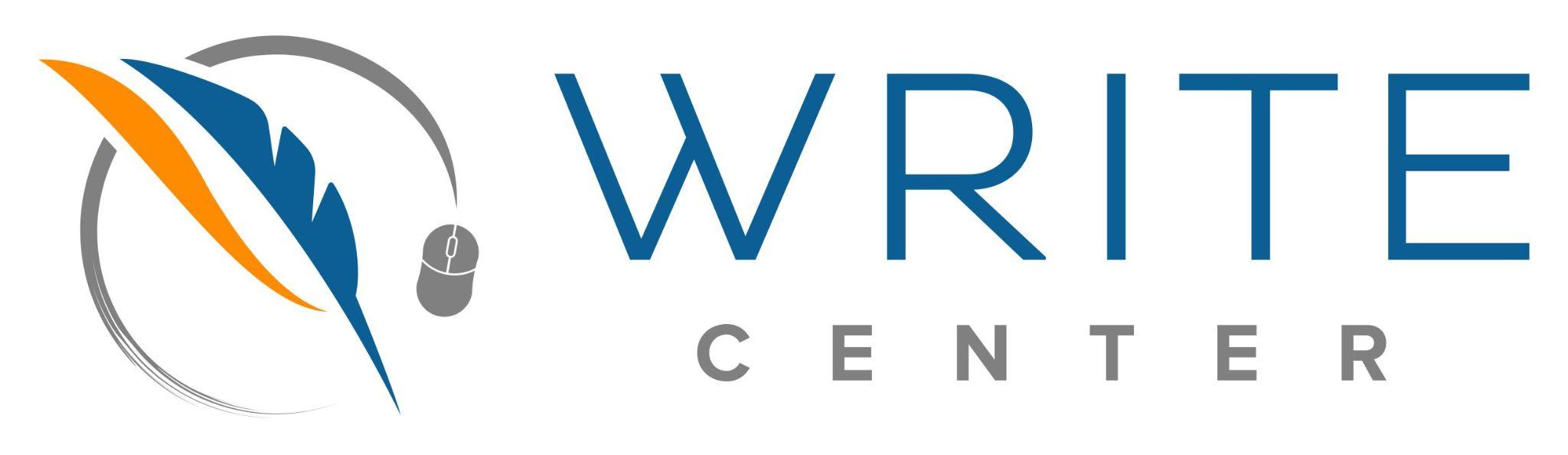 Preliminary Results :-(
On a 6-point scale
[Speaker Notes: So while the mean scores were the same, there was wild variation across each essay.]
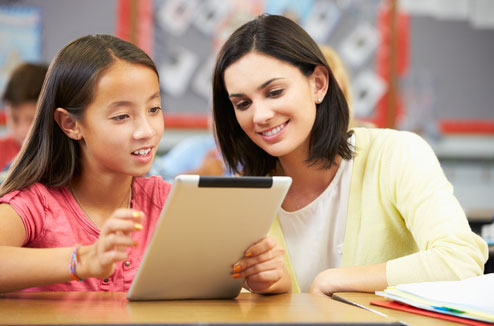 So, scoring bad, but what about feedback?
[Speaker Notes: Feedback?]
Pretend you are a secondary school teacher. Provide 2-3 pieces of specific, actionable feedback on each of the following essays written to this rubric that highlight what the student has done well and what they could improve on. Use a friendly and encouraging tone. If needed, provide examples of how the student could improve the essay.
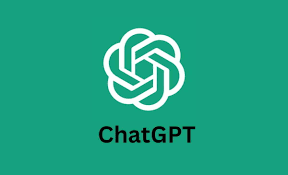 [Speaker Notes: This time we asked ChatGPT to give feedback instead of a score]
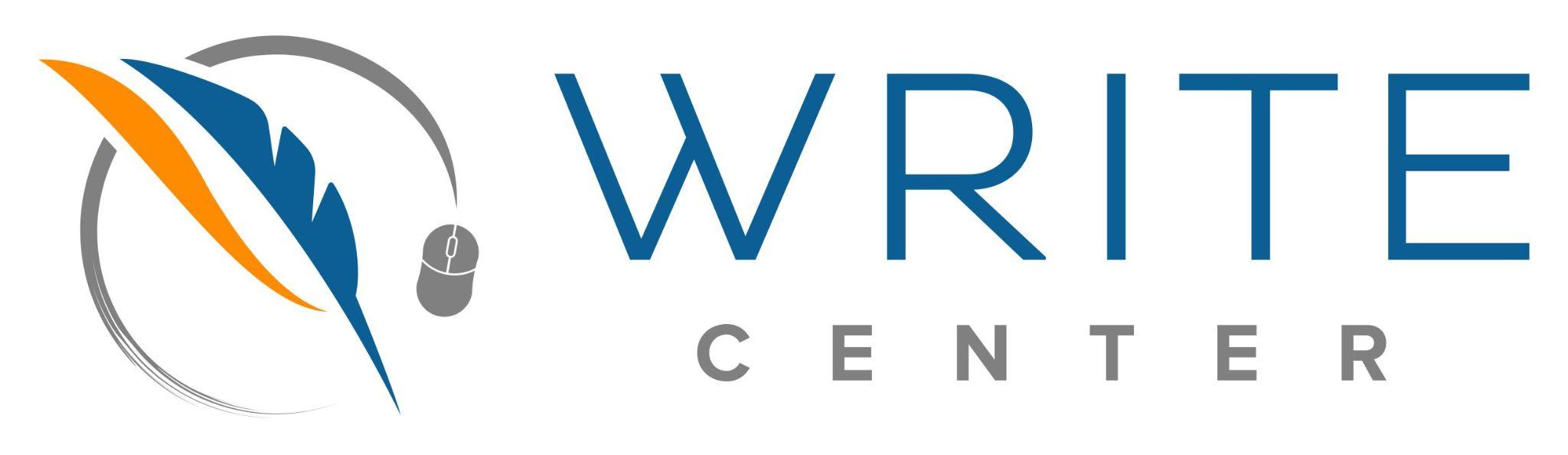 Scoring the Feedback
Experts blindly coded all human and AI feedback
Criteria based
Clarity
Accuracy
Developmentally appropriate
Supportive tone
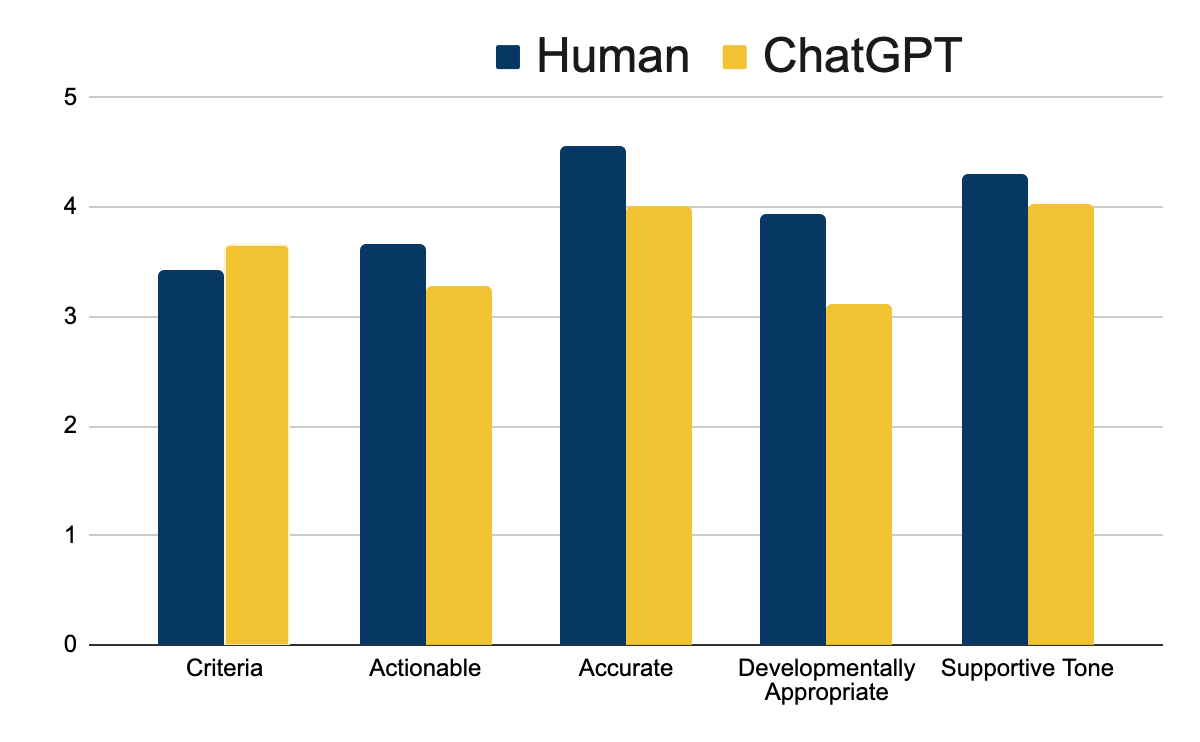 All were within 1 point
What would a feedback assignment look like?
Let’s take a look at the assignment and the reflection after use.
Padlet:
How do we ensure that students develop their own voice and critical thinking skills in an age of AI?
[Link]

Note: here’s an imitation assignment that might be a path to discussing voice.

In what ways can AI be used to personalize writing instruction for individual student needs?
[Link]
PapyrusAI
Educational Web Portal to GPT-4 API
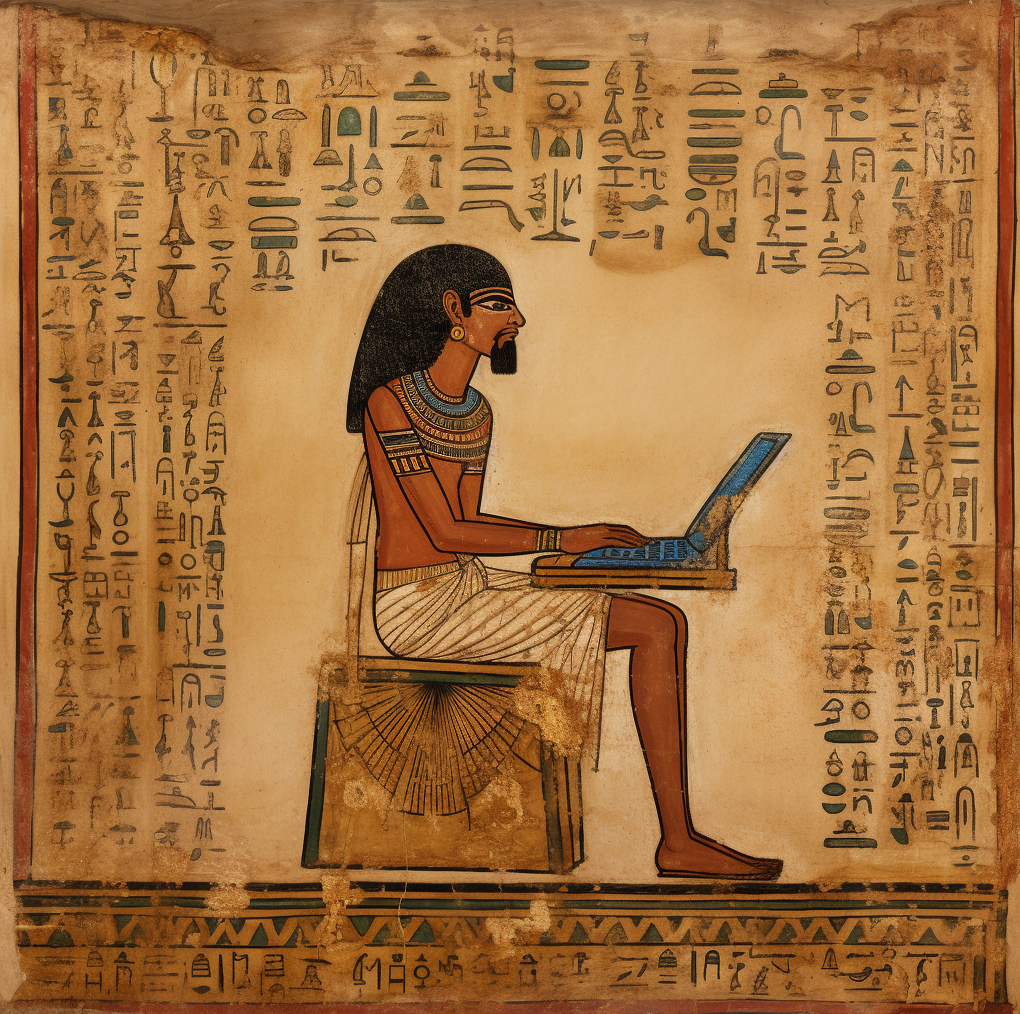 Guaranteed Free Student Access
Use in Instructor-Approved Ways
Embedded with Learning Prompts
Rich Data on Student Use
Data Privacy Protection
PapyrusAI Teacher Interface
What functions to you want to allow?

Feedback (generic or with what rubric?)
Counter-argument
Summarize
Brainstorm
Outline
Explain
Proofread
Other:
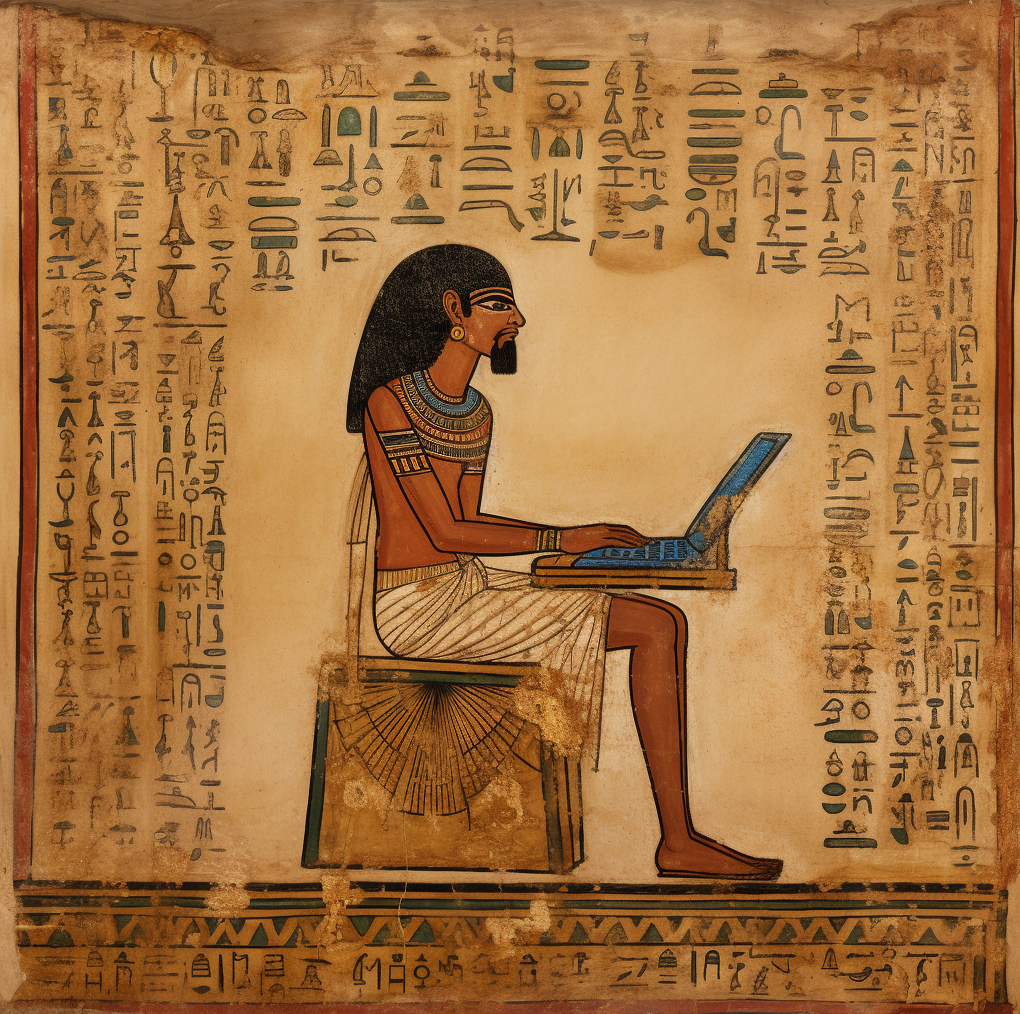 [Speaker Notes: Creating your own: PapyrusAI]
PapyrusAI Student Interface
Your login:

What do you want do do?
Feedback
Counter-argument
Summarize
Brainstorm
Outline
Explain
Copy edit
Other

Your text:
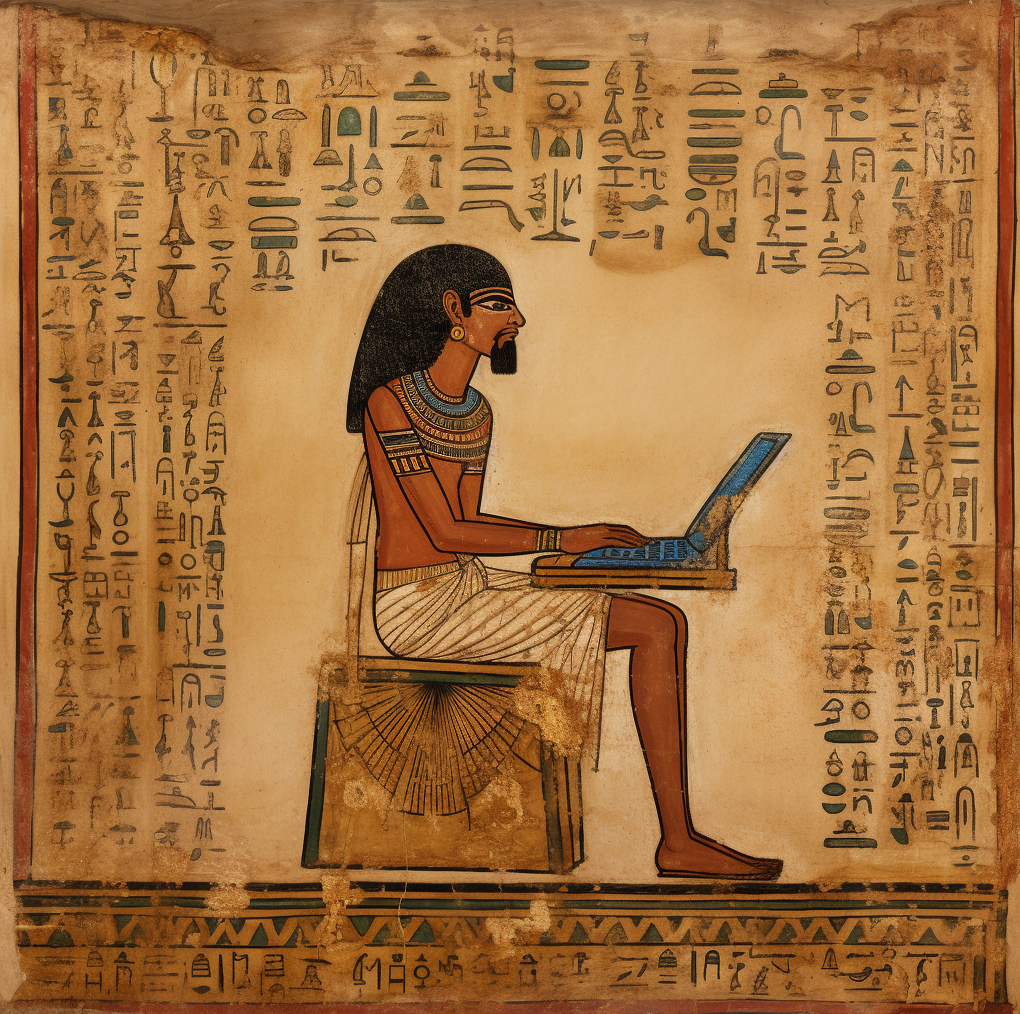 Data Interface
CSV of tool usage, exportable:
Class
Assignment
Student ID
Time begin access
Time end access
Type of interaction (feedback, brainstorm, etc.)
Student input
Tool output
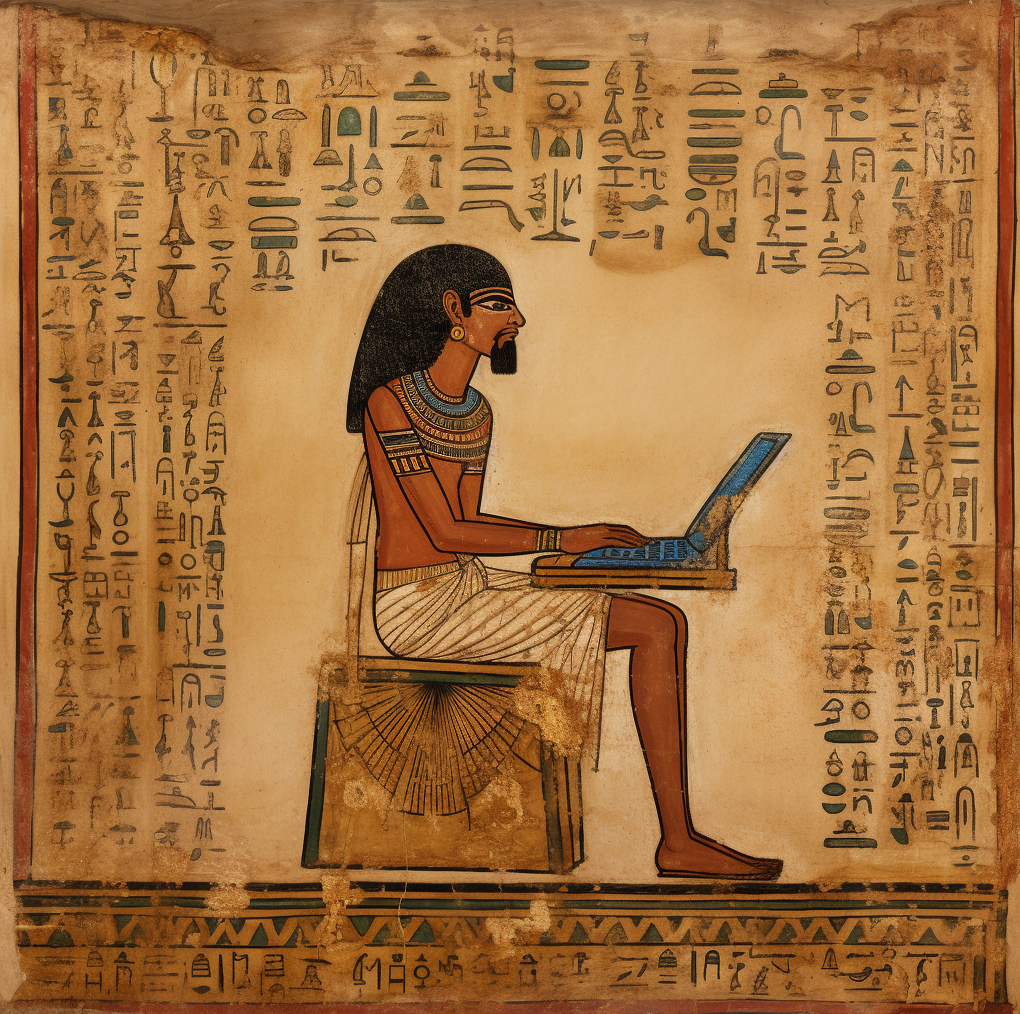 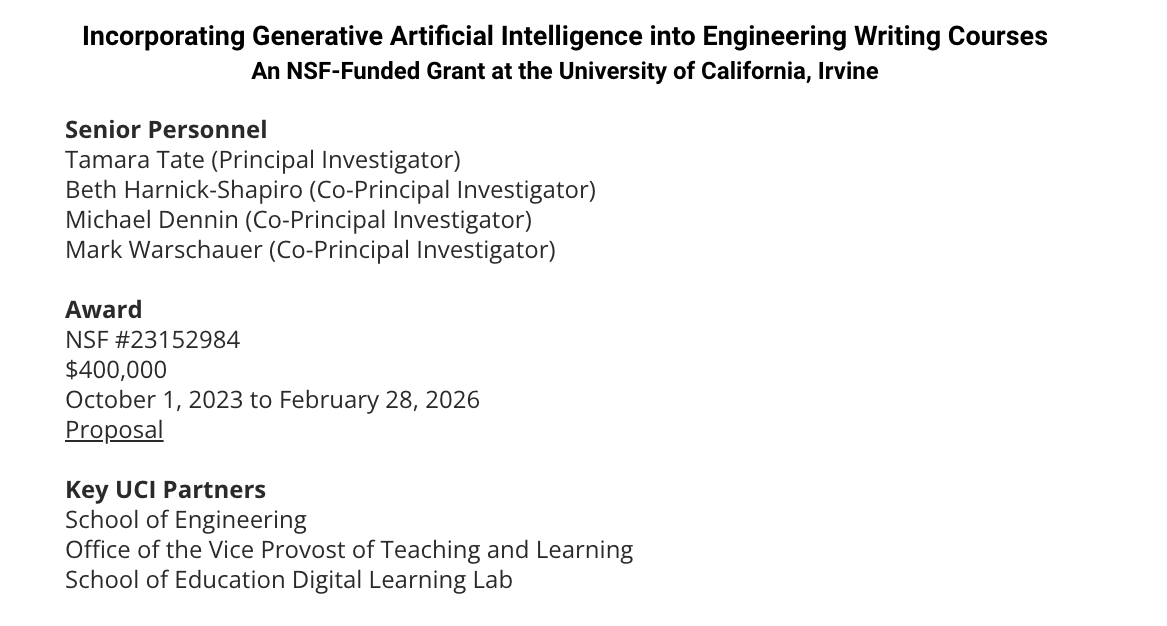 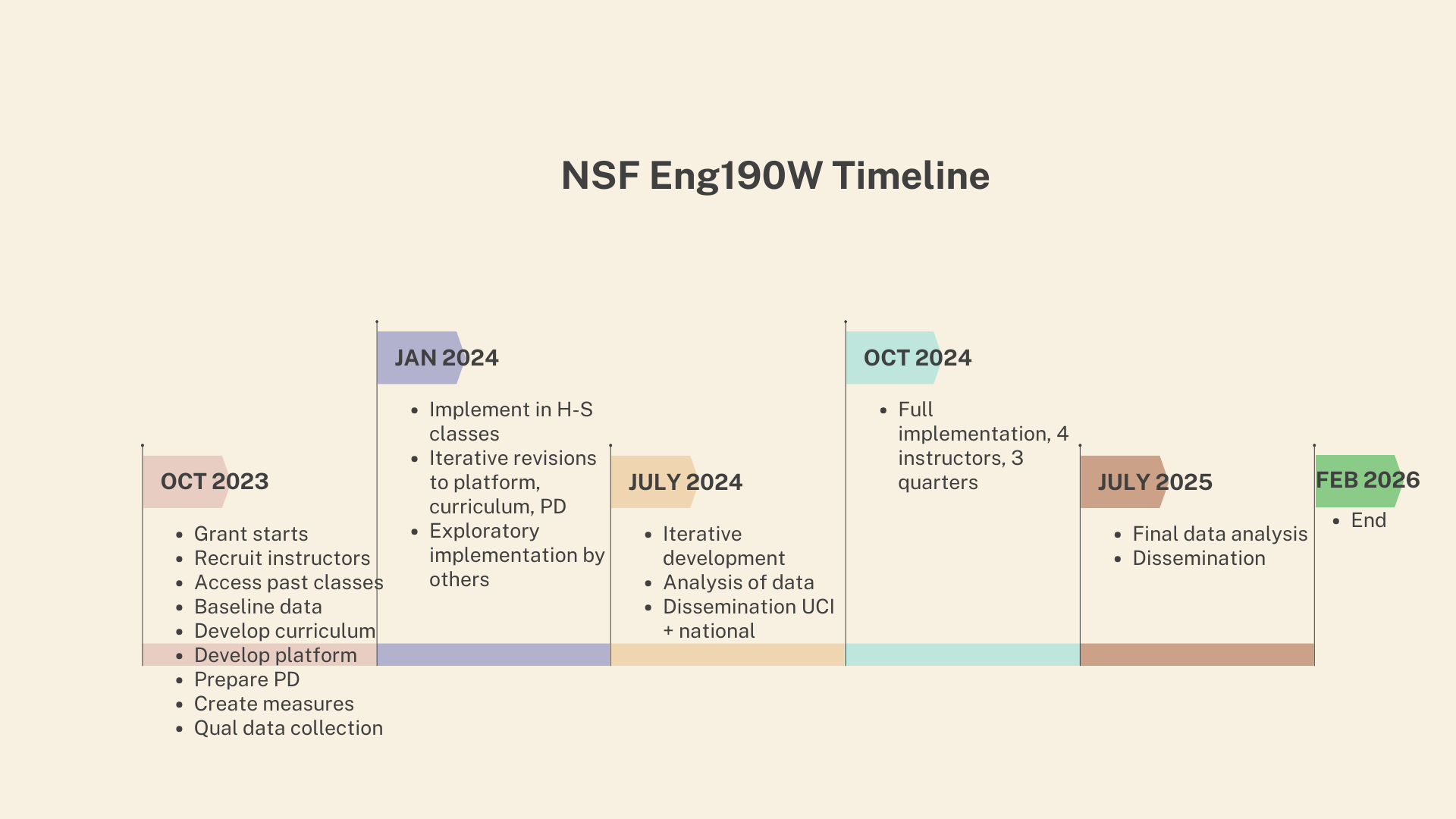 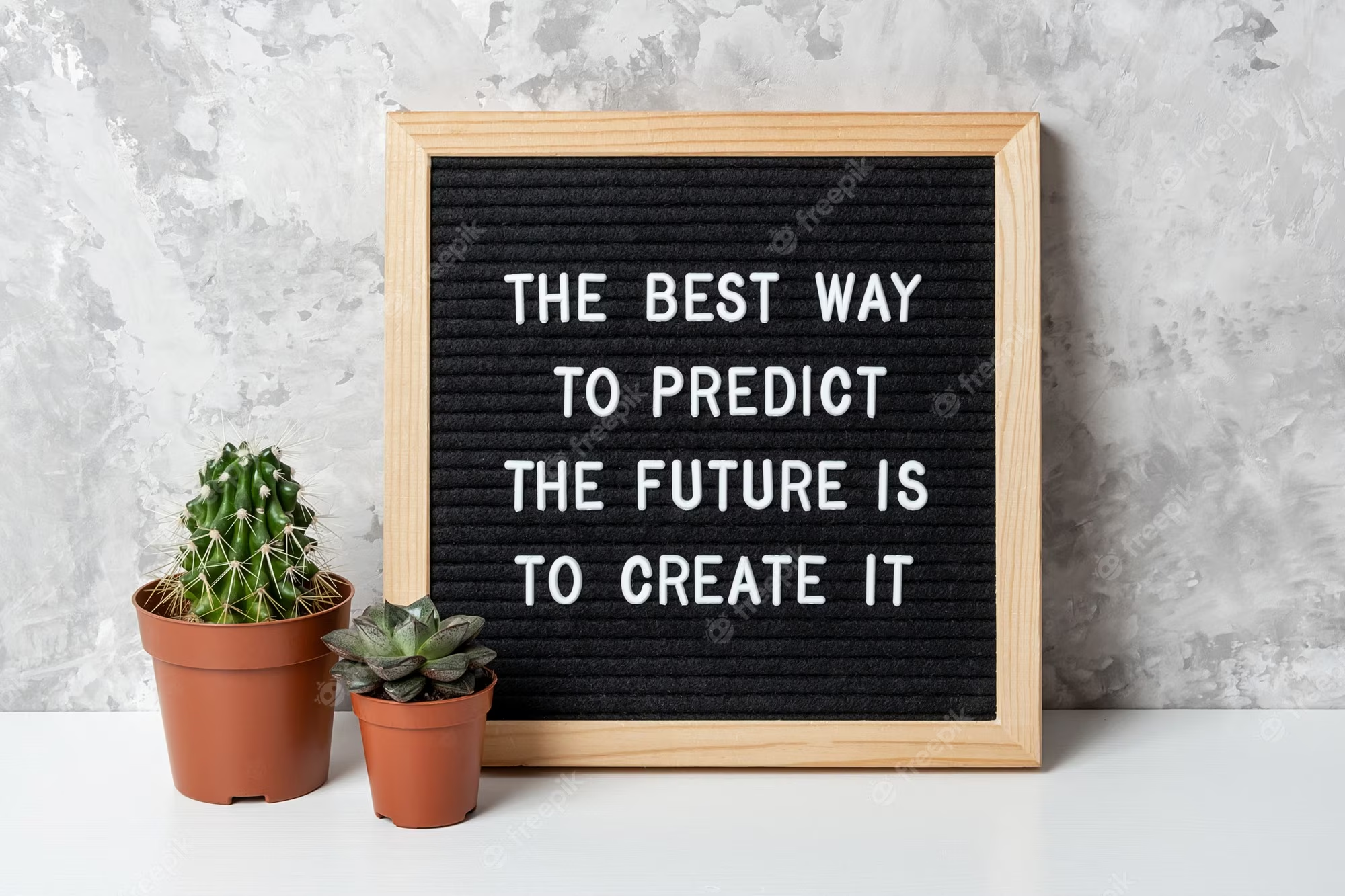 Disciplinary specific ideas
History
Updated August 9, 2023
Active In-Class History, or Avoiding the Issue of ChatGPT: February 14, 2023, blog post by Paul Rombough, Pedagogical Consultant in Social Sciences at LEARN
Avoiding Cheating by AI: Lessons from Medieval History: January 2023 Medievalists.net article by Ken Mondschein
How to use ChatGPT in the history classroom: April 17, 2023, blog post by Jonathan S. Jones, a postdoctoral fellow at Penn State’s Richards Civil War Era Center
Materials Science
Updated August 9, 2023
14 Examples of How LLMs Can Transform Materials Science and Chemistry: A Reflection on a Large Language Model Hackathon: July 14, 2023, pre-print journal article by Kevin Malik et al.
From: University of Delaware Center for Teaching & Assessment of Learning
Disciplinary specific ideas
Mathematics
Update August 16, 2023
ChatGPT: A revolutionary tool for teaching and learning mathematics: May 15, 2023, journal article in Eurasia Journal of Mathematics, Science and Technology Education by Yousef Wardat, Mohammad A. Tashtoush, Rommel AlAli, and Adeeb M. Jarrah
Philosophy
Updated August 9, 2023
Philosophers Ought to Develop, Theorize About, and Use Philosophically Relevant AI: 2023 Metaphilosophy journal article by Graham Clay & Caleb Ontiveros
From: University of Delaware Center for Teaching & Assessment of Learning
Disciplinary specific ideas
Chemistry
Updated August 9, 2023
14 Examples of How LLMs Can Transform Materials Science and Chemistry: A Reflection on a Large Language Model Hackathon: July 14, 2023, pre-print journal article by Kevin Malik et al.
Data Science
Update August 16, 2023
ChatGPT for Teaching and Learning: An Experience from Data Science Education: July 31, 2023, pre-print journal article by Yong Zheng
Economics
Updated August 9, 2023
How to Learn and Teach Economics with Large Language Models, Including GPT: May 12, 2023, pre-print journal article by Tyler Comen and Alexander Tabarrok at George Mason University
From: University of Delaware Center for Teaching & Assessment of Learning
Prompt generation--it’s for everyone!
21st Century skill
Place to teach critical thinking
Requires both content knowledge and specific knowledge of prompt generation
[Speaker Notes: There are courses on this already--free Coursera course has good word of mouth]
Prompt generation
Persona
Details
Context
Expansion
Iteration--Doesn’t have to be perfect, it’s a conversation
Chain of thought prompting


Videos to watch: Mollick & Mollick, Part 3. Mollick & Mollick v. 5
Reading: Eliot, L.  (July 26, 2023). Latest Prompt Engineering Technique Inventively Transforms Imperfect Prompts into Superb Interactions for Using Generative AI, Forbes.
[Speaker Notes: There are courses on this already--free Coursera course has good word of mouth]
Discussion
Concerns?
Opportunities?
What do you wish you knew more about with respect to using generative AI?
Let us know! You can email Tamara at tatet@uci.edu with what you’d like to see in future workshops.
AI as the Great Leveler?
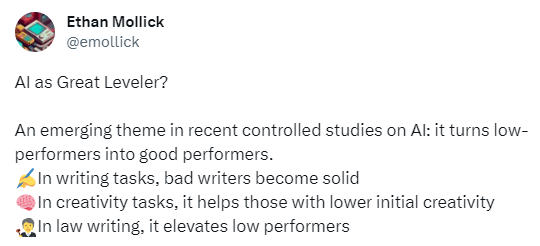 Writing tasks (this is published, but free working paper version): https://economics.mit.edu/sites/default/files/inline-files/Noy_Zhang_1_0.pdf… 
Creative tasks: https://papers.ssrn.com/sol3/papers.cfm?abstract_id=4535536… 
Law school: https://papers.ssrn.com/sol3/papers.cfm?abstract_id=4539836…
Thinking Questions
How does ChatGPT impact instructional design and the role of the teacher in the classroom?
What equity issues might generative AI raise?
What ethical issues besides academic integrity might generative AI raise?
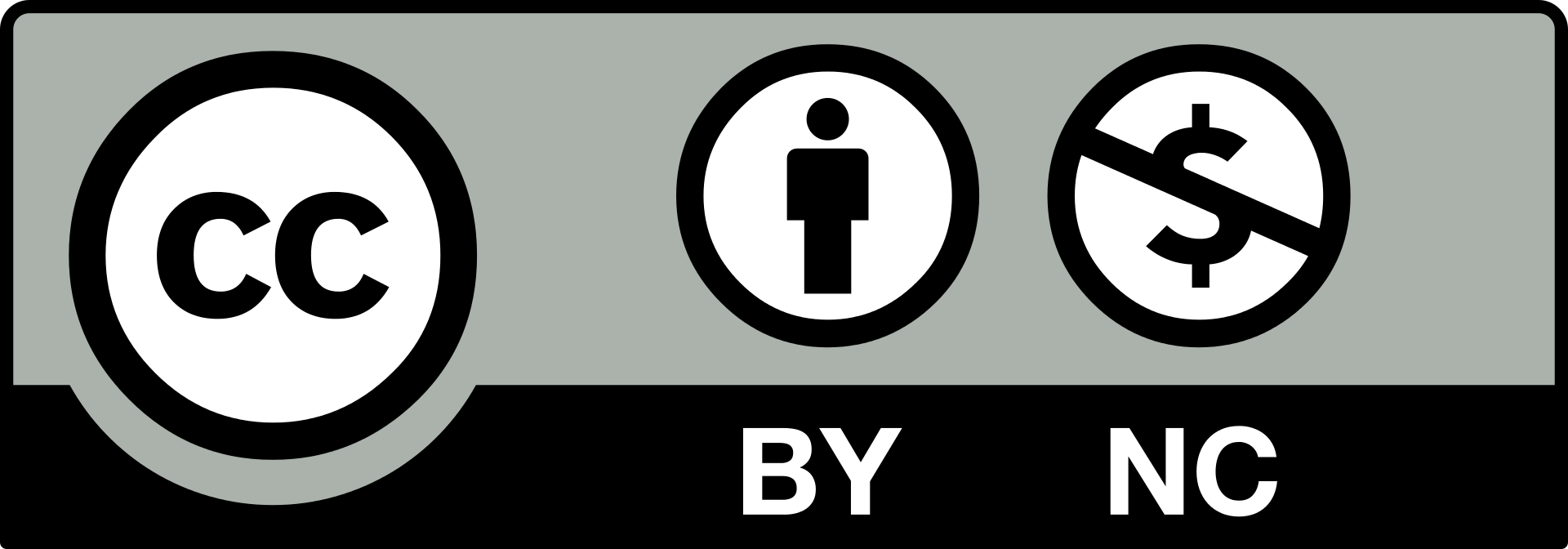 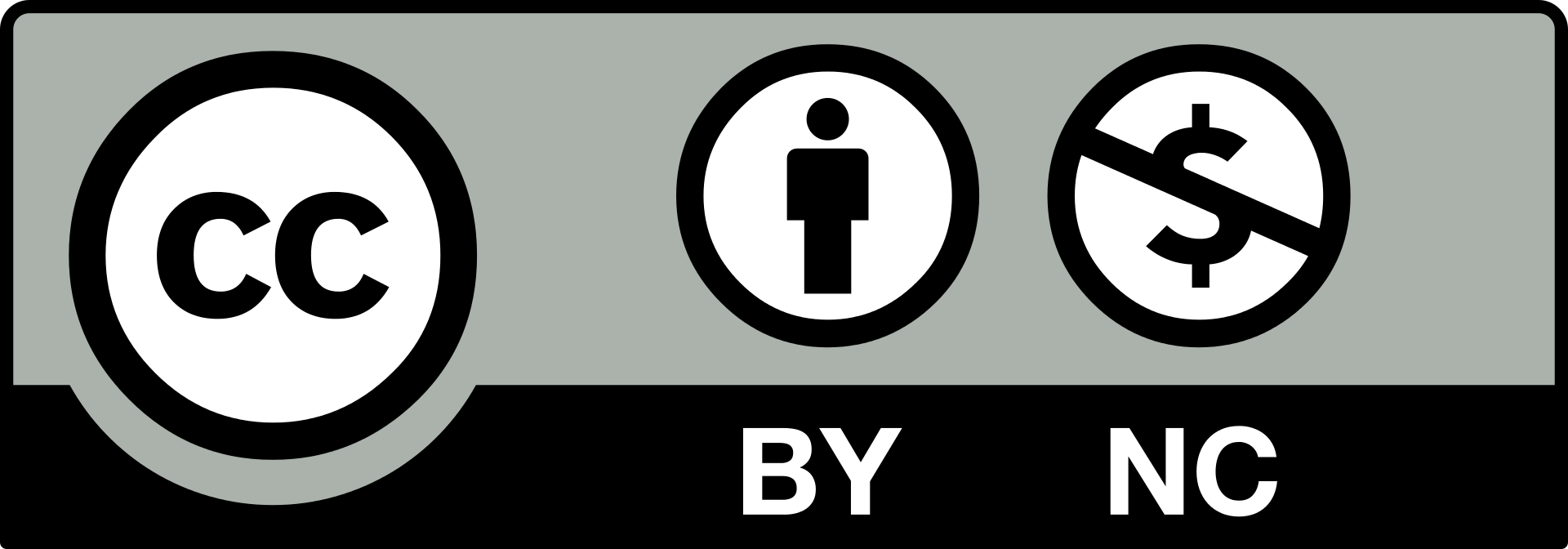 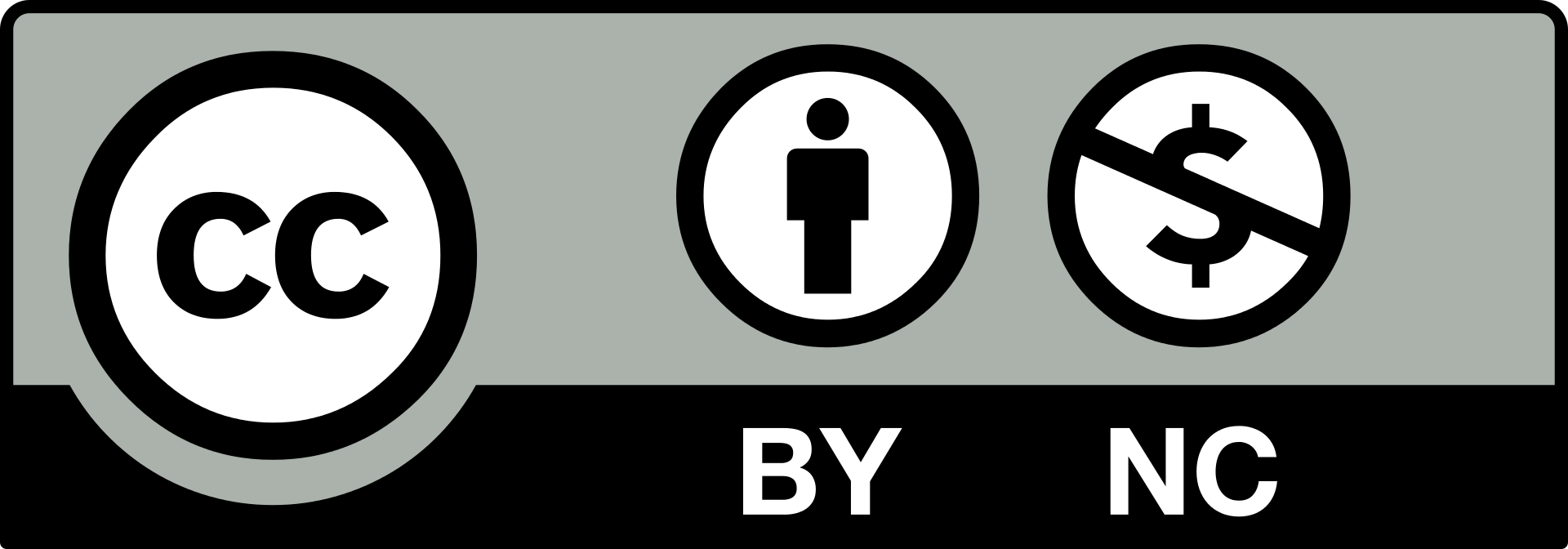 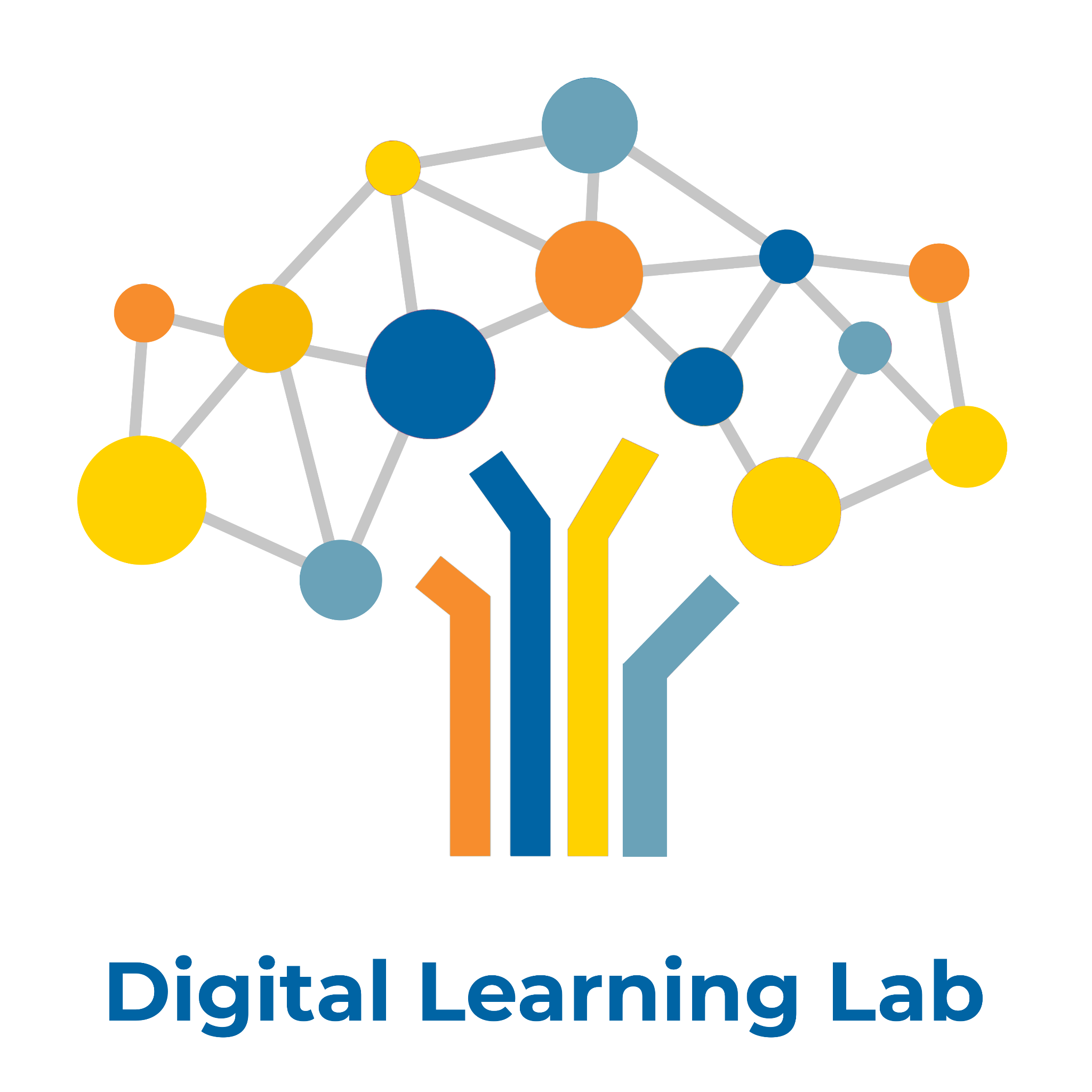 Thank you!
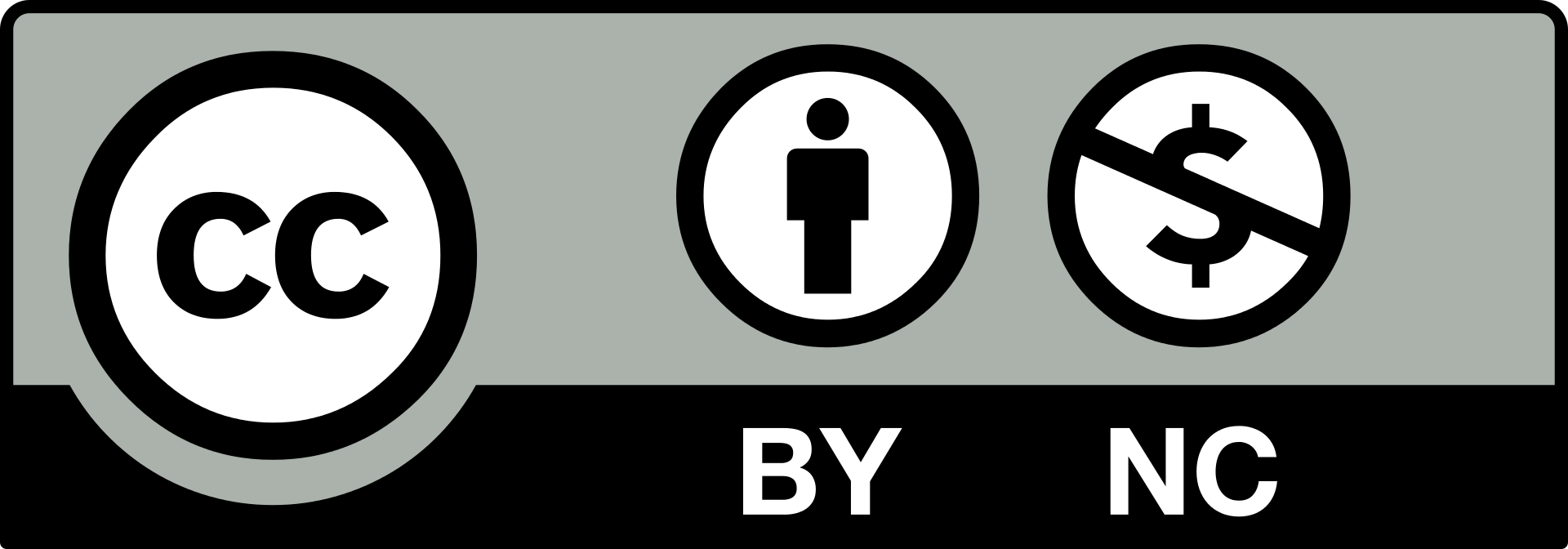 Tamara Tate
tptate.com
This material is based upon work supported by the National Science Foundation under Grant No. 23152984.  
© 2023 The Regents of the University of California
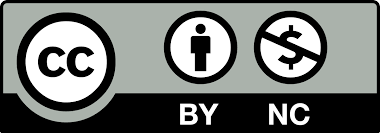 Want to learn more?
If you only read a few things on generative AI in education, start with these:

Assigning AI: Seven Approaches for Students with Prompts
New Modes of Learning Enabled by AI Chatbots
Using AI to Implement Effective Teaching Strategies
ADD WEIRDNESS ONE
Need curricular resources?
Foundational Resources
Do you need materials to support students' understanding of generative AI and how it works? This instructor resource has suggested reading and a video you could assign to students or you can use this student handout (and related quiz questions). Want to learn even more? This detailed explanation by Stephen Wolfram is a great technical resource. This statement by the MLA-CCCC Joint Task Force on Writing and AI provides additional context for writing instructors. This UNESCO guide is a useful general reference.
Would you like to provide students with materials on generative AI’s inherent limitations and biases to make them better users of AI in your class and in the world? Here is an instructor guide with suggested texts, videos, and deeper dives. This student hand out covers limitations and biases (and here are some quiz questions related to the readings and videos). For more information on hallucinations, you can reference this article and video.
Curricular Resources
Topic refinement and research
Feedback; AI Assisted Peer Review; Student Reflection After Use for Feedback
Imitation
Voice, Tone and Audience
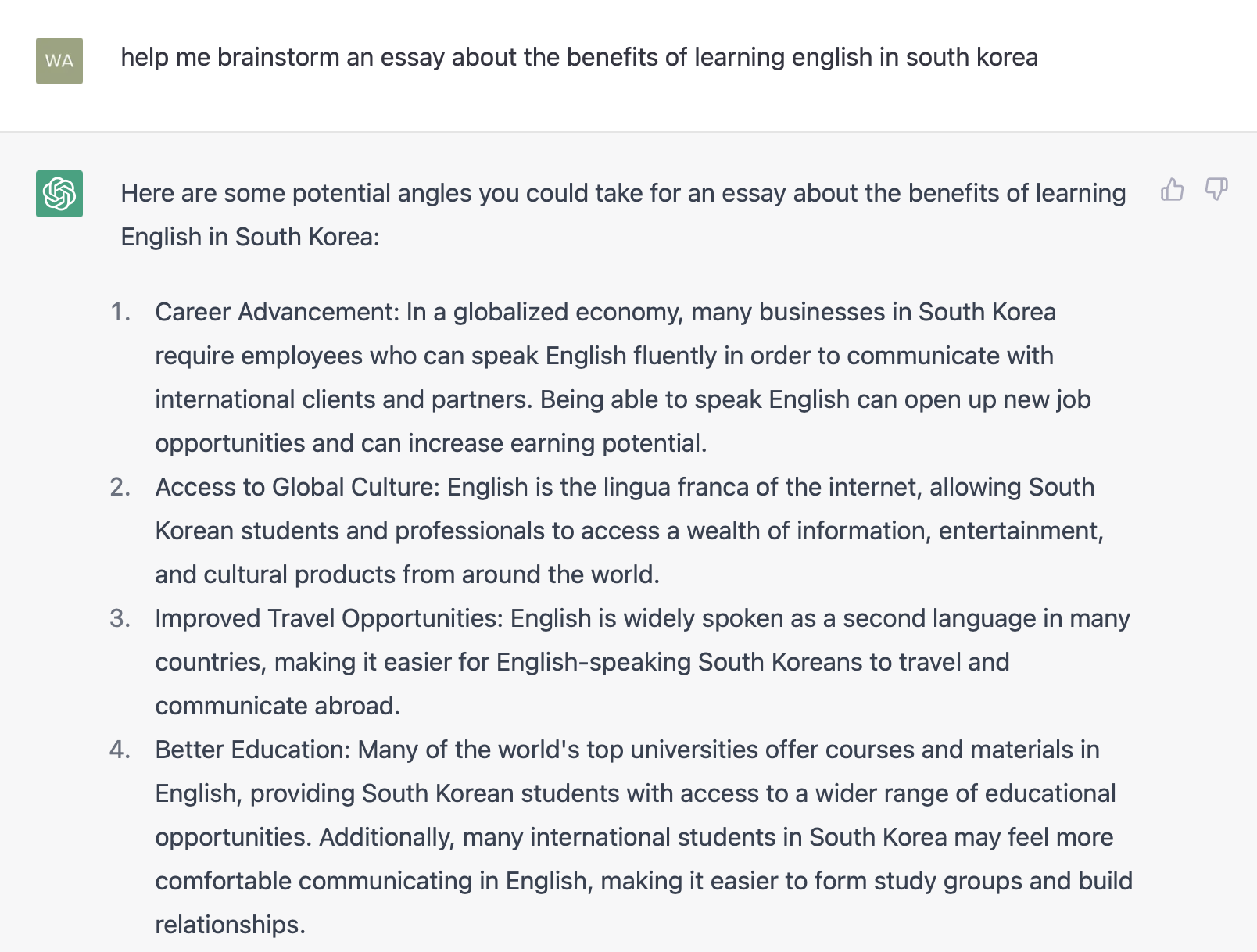 Ideation
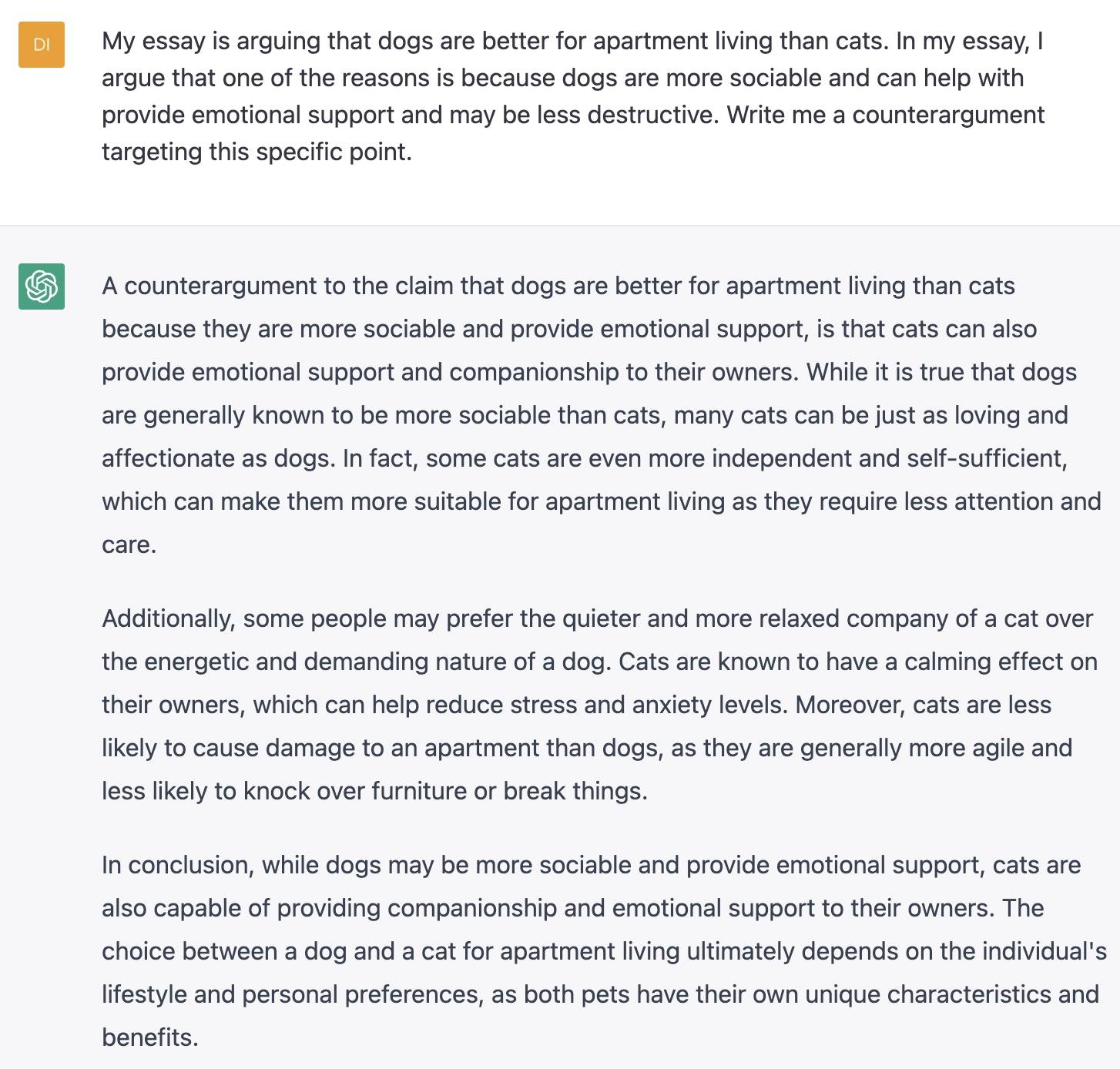 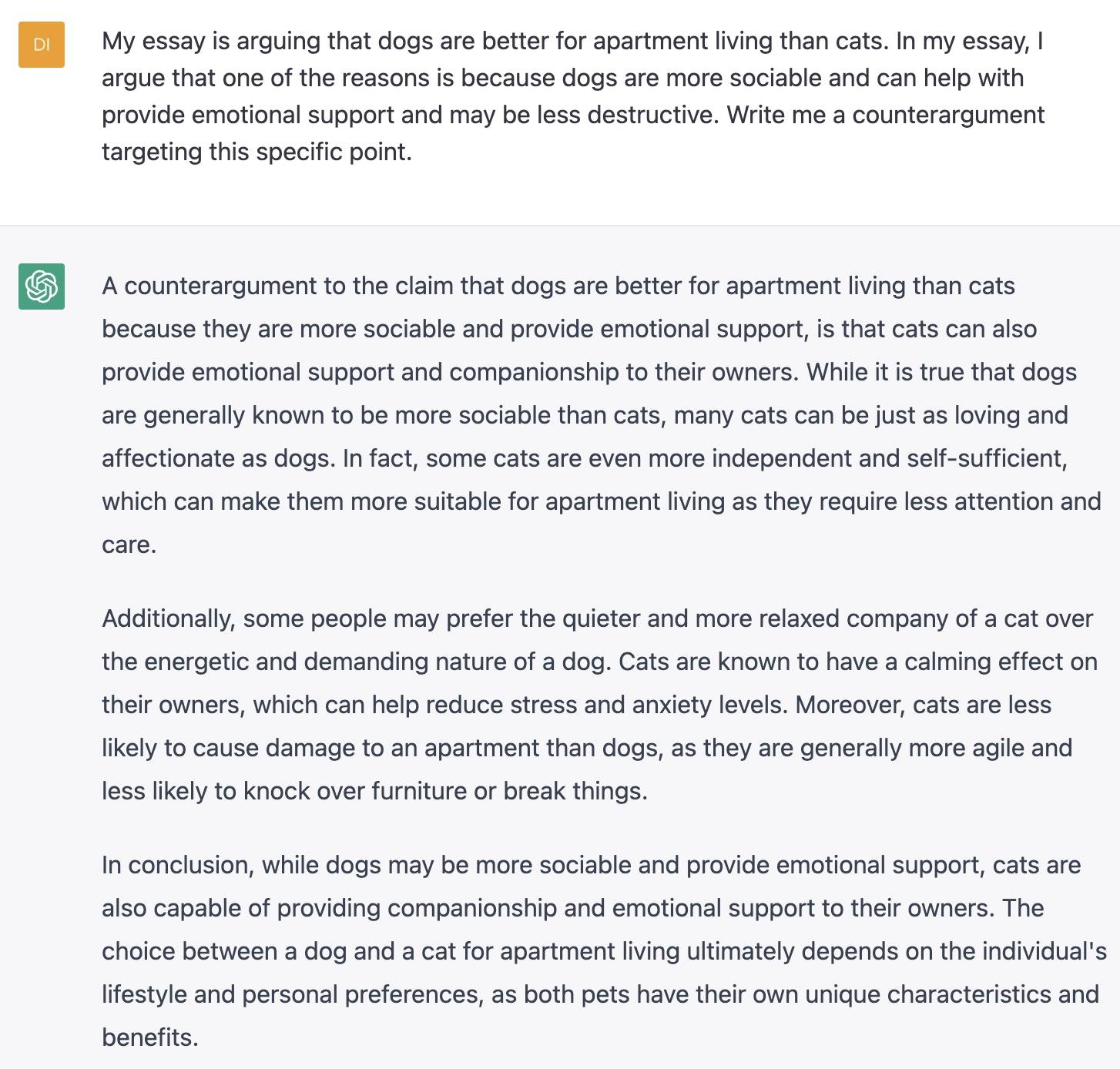 Counterarguments
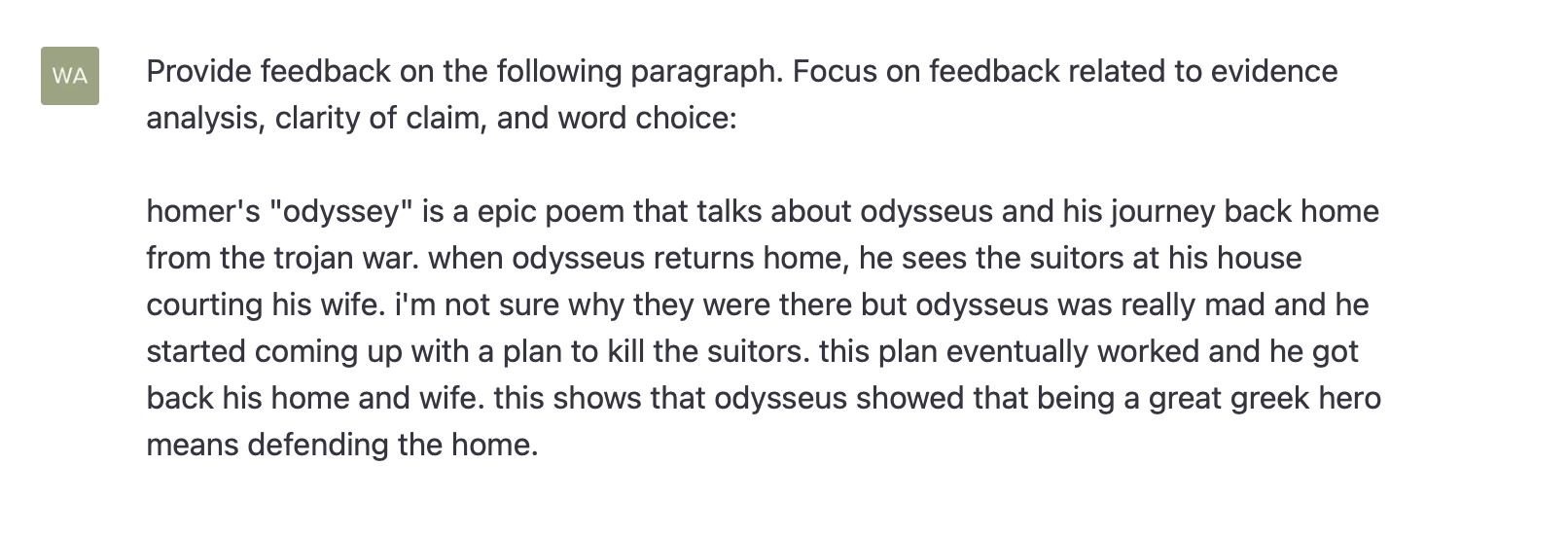 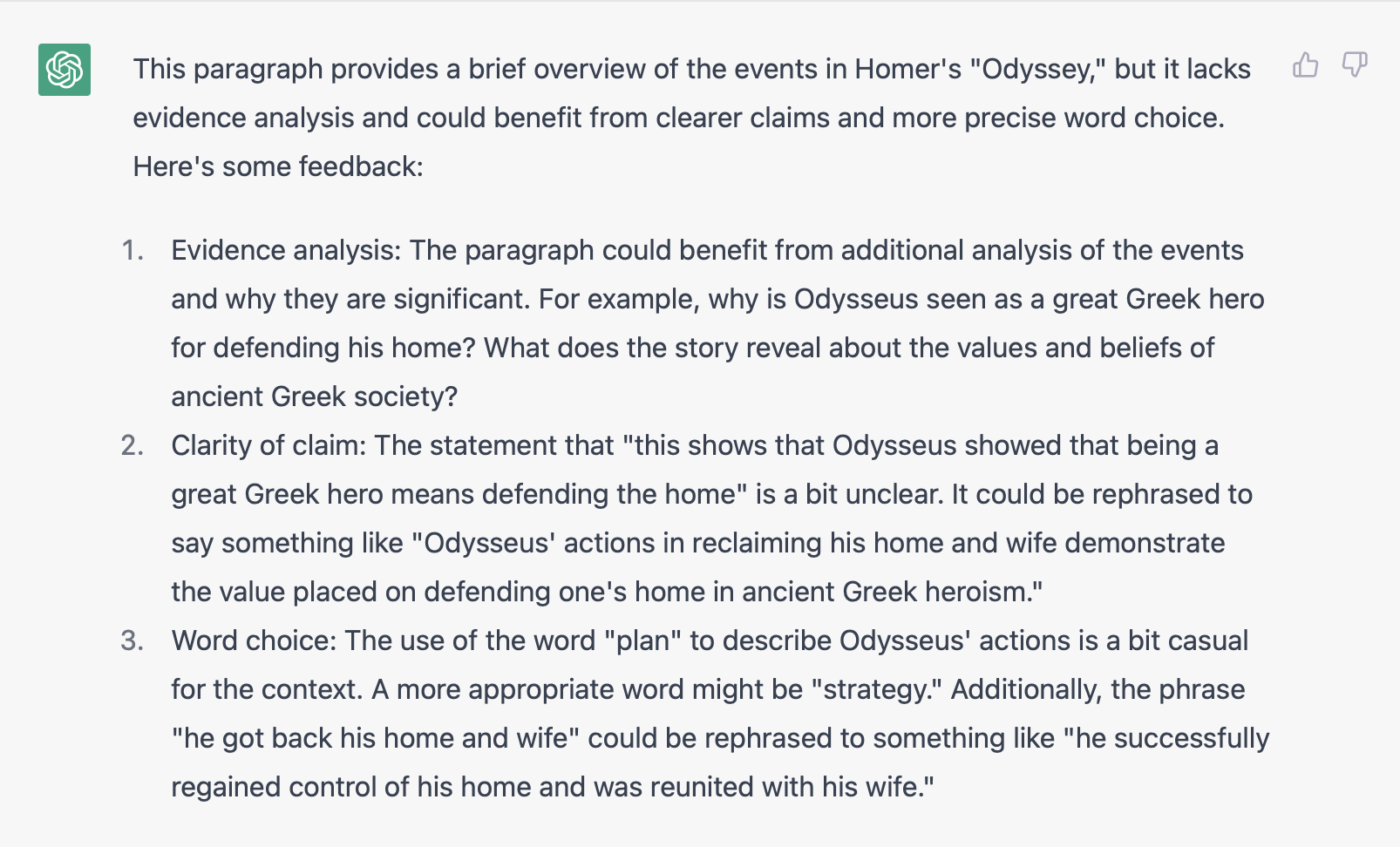 You can give AI the rubric to try to focus the comments or provide specific instructions as here. We are currently researching how good ChatGPT is at this!
Feedback
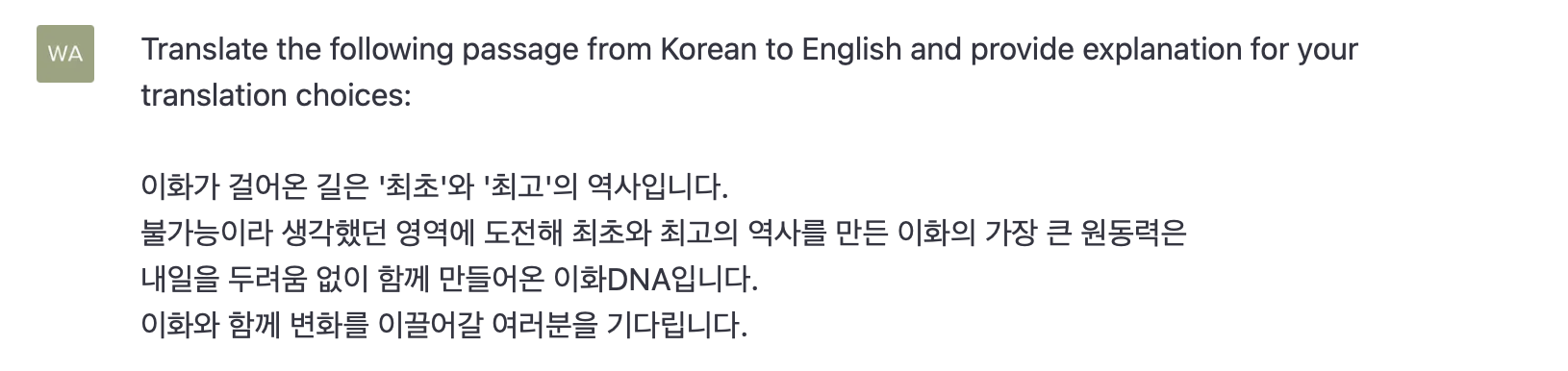 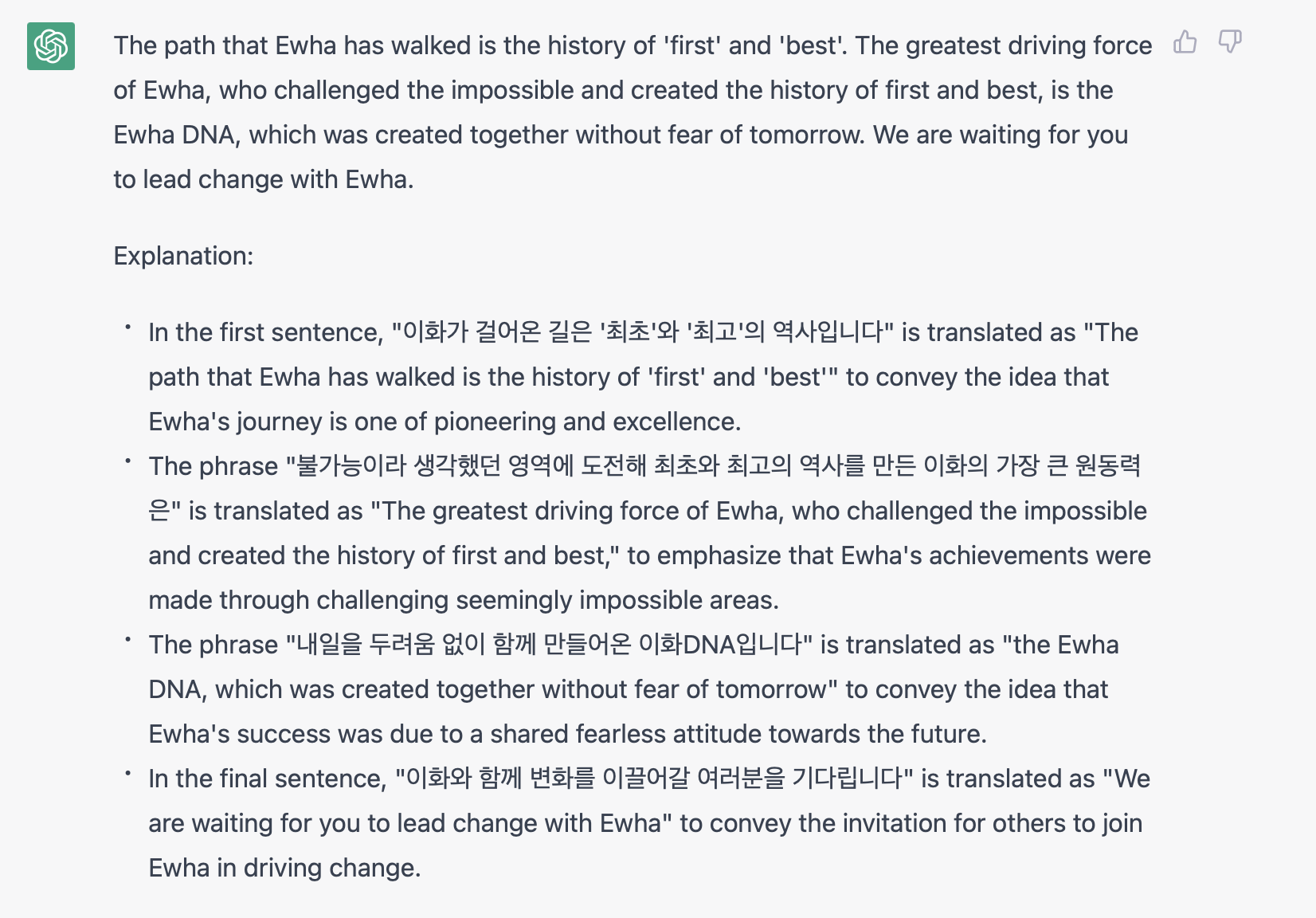 Translation
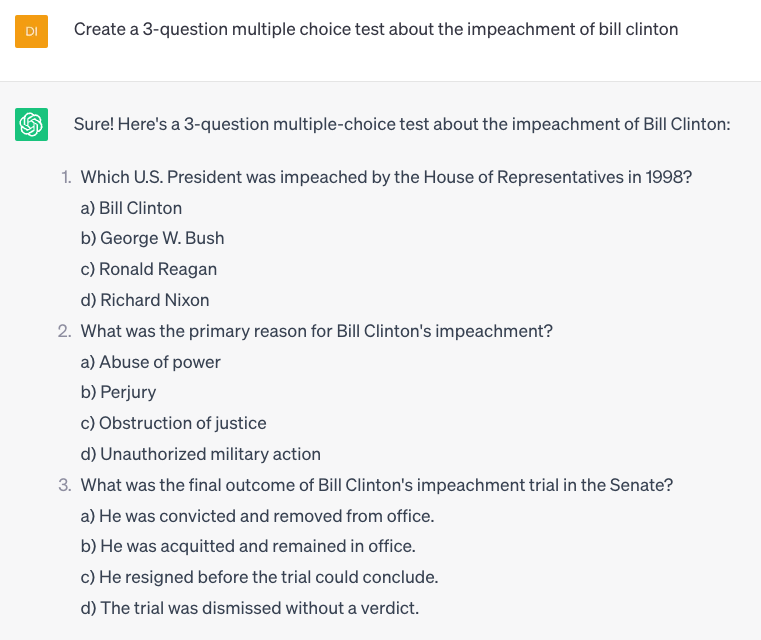 Create quizzes and tests